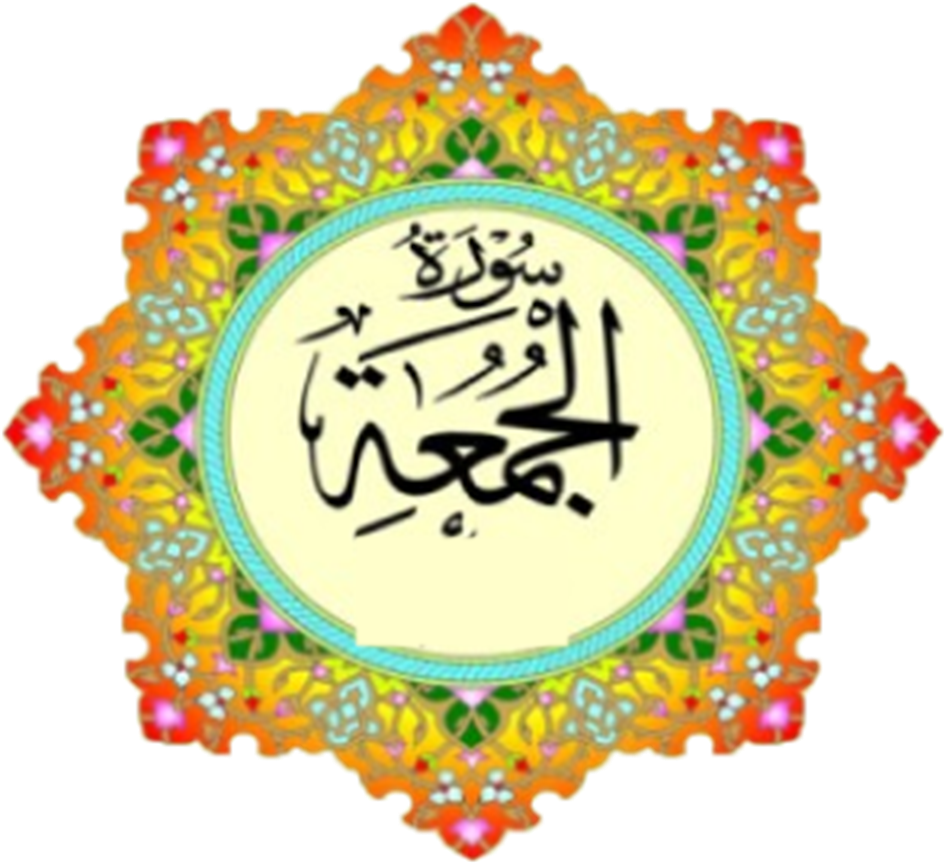 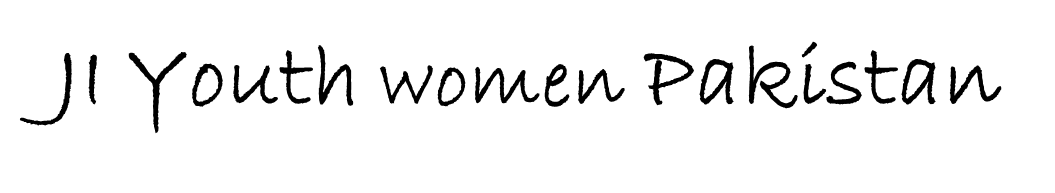 [Speaker Notes: پہلے رکوع کا زمانہ نزول 7 ھ ہے 
دوسرا رکوع ہجرت کے بعد قریبی زمانے ہی میں نازل ہوا ہے۔حضورؐ نے مدینہ طیبہ پہنچتے ہی پانچویں روز جمعہ قائم کر دیا تھا، دوسرا رکوع، جو کئی سال پہلے نازل ہوا تھا، اس سورہ میں لا کر اس لیے شامل کیا گیا ہے کہ اللہ تعالیٰ نے یہودیوں کے سَبْت کے مقابلہ میں مسلمانوں کو جمعہ  کا دن دیا ہے جس میں وہ اللہ کی عبادت خصوصی طور سے کریں تو اب مسلمان جمعہ  کے ساتھ وہ معاملہ نہ کریں جو یہودیوں نے سبت کے ساتھ کیا تھا۔
اس سورۃ میں  یہود سے آخری خطاب تھا جو قرآن مجید میں ان سے کیا گیا۔ اس میں انہیں مخاطب کر کے تین باتیں فرمائی گئی ہیں: 1)۔ ۔۔۔۔۔۔تم نے اس رسول کو اس لیے ماننے سے انکار کیا کہ یہ اس قوم میں مبعوث ہوا تھا جسے تم حقارت کے ساتھ ’’ اُمّی ‘‘ کہتے ہو۔ تمہارا غلط خیال یہ تھا کہ رسول لازماً تمہاری اپنی قوم ہی کا ہونا چاہیے۔ تم یہ فیصلہ کیے بیٹھے تھے  کہ یہ منصب تمہاری نسل کے لیے مختص ہو چکا ہے لیکن اللہ نے انہی اُمیوں میں سے ایک رسول اٹھایا ہے جو تمہاری آنکھوں کے سامنے اس کی کتاب سنا رہا ہے ، نفوس کا تزکیہ کر رہا ہے ، اور ان لوگوں کو ہدایت دے رہا ہے جن کی گمراہی کا حال تم خود جانتے ہو۔ یہ اللہ کا فضل ہے جسے چاہے دے۔
2)۔۔۔۔تم کو تَوراۃ اللہ کی کتاب دی گئی تھی ، مگر تم نے اس کی ذمہ داری نہ سمجھی، نہ ادا کی۔ تمہارا حال اس گدھے کا سا ہے جس کی پیٹھ پر کتابیں لدی ہوئی ہوں اور اسے کچھ نہیں معلوم کہ وہ کس چیز کا بار اٹھائے ہوئے ہے۔ بلکہ تمہاری حالت گدھے سے بھی بد تر ہے۔ وہ تو سمجھ بوجھ نہیں رکھتا، مگر تم سمجھ بوجھ رکھتے ہو اور پھر کتاب اللہ کی ذمہ داری ادا نہیں کرتے ، جان بوجھ کر  اللہ کی آیات کو جھٹلانے سے بھی باز نہیں رہتے۔
3)۔ تم اگر واقعی اللہ کے چہیتے ہوتے اور تمہیں یقین ہوتا کہ اس کے ہاں تمہارے لیے بڑی عزت اور قدر و منزلت کا مقام محفوظ ہے تو تمہیں موت کا ایسا خوف نہ ہوتا کہ ذلت کی زندگی قبول ہے مگر موت کسی طرح قبول نہیں]
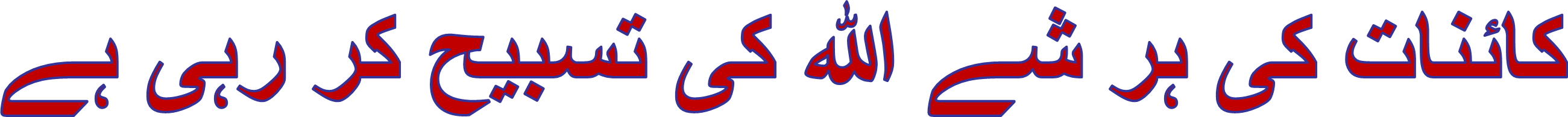 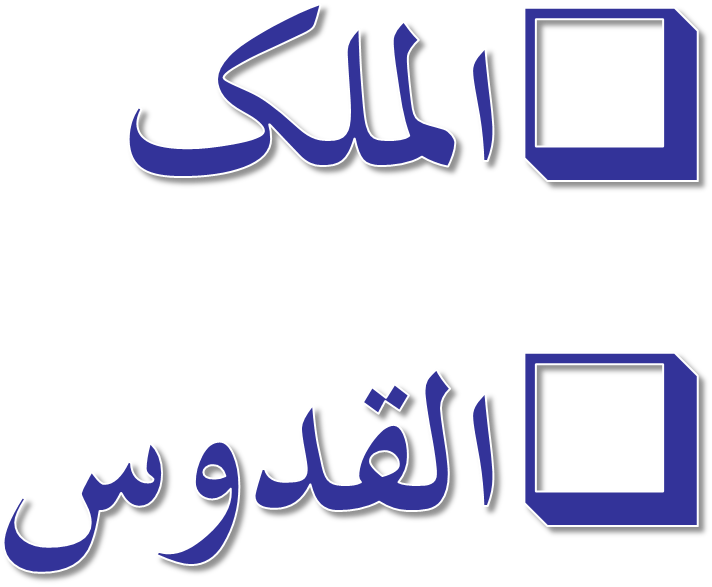 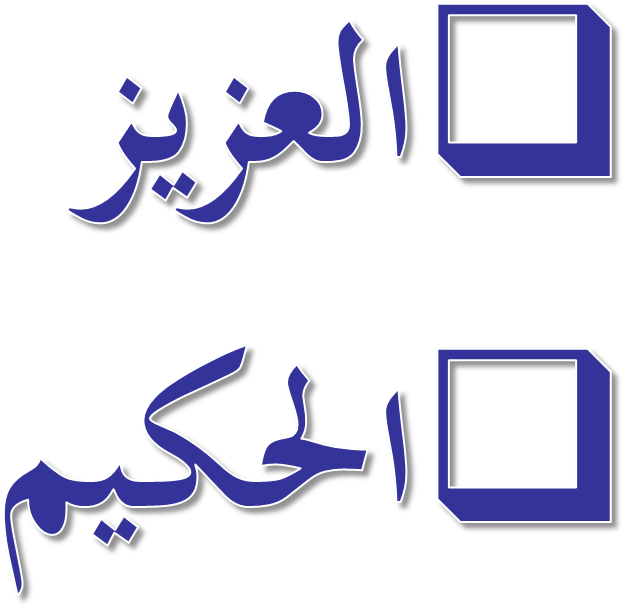 [Speaker Notes: اللہ کی تسبیح کر رہی ہے ہر وہ چیز جو آسمانوں میں ہے اور ہر وہ چیز جو زمین میں ہے بادشاہ ہے، قدوس ہے، زبردست اور حکیم ہے (1) 
اللہ تعالیٰ کی چارصفتیں
الملک (بادشاہ) : کو کہتے ہیں  یہاں مفہوم بادشاہوں کا بادشاہ ہے ۔ وہ ذات اقدس و اکبر ہے جسکی قدرت پوری قدرت ہے جس کی طاقت پوری طاقت ہے ، بادشاہ اسی کوکہتے ہیں جو اپنی سلطنت میں جس کو چاہے سزا دے ،جس کو جو چاہے عطا کر دے یہاں تک جسے چاہے بری کر دے۔۔جزاء اور سزا ،موت بلندی پستی عطا کر دے اور اسے یہ سب کرنے کے لئے کسی کی مدد کی ضرورت نہیں پڑتی کیونکہ وہ کسی کا محتاج نہیں اسکی ہر طاقت ذاتی ہے ۔۔  حقیقی ودائمی بادشاہ، جس کی بادشاہت پر کبھی زوال نہیں ہے۔
القدوس (پاک ذات)  وہ ذات جو بے عیب ہے جس میں نقص کا شائبہ نہیں۔ وہ کسی کا محتاج نہیں کسی کے سامنے مجبور نہیں ہر ضرورت سے پاک ہے یہ تمام صفات اللہ تعالیٰ میں پائی جاتی ہیں جسے قدوس کہتے ہیں ۔۔۔جو ہر عیب سے پاک وصاف ہے۔
العزیز (زبردست/مختار)"عزت والا ،عزت دینے والا اور نہایت قوت و قدرت والا ،انتہا کی شان و شوکت والا اور نہ ختم ہونے والے مقام و مرتبہ کا  مالک یعنی بدرجہ اتم عزت والا،  اور زبردست  اور غالب جو چاہتا ہے کرتا ہے، وہ کسی کا محتاج نہیں ہے، ساری کائنات کے بغیر سب کچھ کرنے والا ہے۔
الحکیم (حکمت والا) اُس کا ہر فیصلہ حکمت اور دانائی پر مبنی  ہوتا ہے اور وہ کوئی کام بے فائدہ نہیں کرتااور کوئی حکم بلا فائدہ نہیں ہوتا ۔
پہلی آیت میں اللہ کے جو چار نام استعمال ہوئے ہیں وہ ہیں۔ 
‎الملک۔۔۔۔ ‎القدوس۔۔۔۔ ‎العزیز۔۔۔۔۔ ‎الحکیم۔۔۔۔۔ ‎ان ناموں کی گہرائی پر بہت زیادہ ڈسکشن ہوسکتی ہے۔ ‎امام رازی کہتے ہیں کہ ان چار ناموں کو دو حصوں میں تقسیم کر سکتے ہیں. پہلا اور تیسرا نام ایک جیسے ہیں، اور دوسرے و چوتھے ناموں میں مماثلت موجود ہے.

 الملك( بادشاہ)  اور العزيز (زبردست/مختار/اتھارٹی )، 
‎یہ دو نام بتاتے ہیں کہ اللہ کس قدر شان و شوکت والا ہے اور ہم اس کے عاجز بندےاور غلام ہیں۔ 
 یعنی بادشاہ اور اتھارٹی کا آپس میں تعلق ہے. یہ توہم سمجھ سکتے ہیں کہ بادشاہ کا اتھارٹی سے کیا تعلق ہے،کیونکہ حکومت یا اتھارٹی تو بادشاہ کی ہی  ہوتی ہے، عزت و توقیر بادشاہ کے لیے ہوتی ہے، بادشاہت و اتھارٹی میں مماثلت پائی جاتی ہے، دونوں وفاداری چاہتے ہیں، دونوں کا حکم ماننا پڑتا ہے. ان کی اطاعت کرنی پڑتی ہے. بادشاہ کی برتری کو تسلیم کیا جاتا ہے اور حکومت کی رٹ قائم رکھی جاتی ہے. تو اللہ کے ان ناموں کا مجھ پر یہ اثر ہونا چاہیے کہ یہ مجھے اللہ کا وفادار و اطاعت گزار بندہ بنائیں ان ناموں کو سمجھنے کے بعدمجھے اللہ کے سامنے عاجزی اختیار کرنی چاہیئے ، یہ نام مجھے اللہ سے ڈرنے کو کہتے ہیں اور اللہ سے محبت کرنے اور اللہ کی طاقت و قوت پہ سبحان اللہ کہنے پر بھی مجبور کرتے ہیں.
دوسرے دو نام ہیں
 القدوس اور الحکیم (پاکیزگی و حکمت) اسی طرح پاکیزگی و دانشمندی کا آپس میں رشتہ ہے. 
‎پاکیزگی دور سے محسوس نہیں کی جا سکتی، پاکیزگی تب محسوس ہوتی ہے جب آپ کسی کے قریب ہوتے ہیں اور آپ ان کے آداب و اطوار دیکھتے ہیں. اسی طرح حکمت و دانش کا اندازہ تب ہوتا ہے جب کوئی آپ کو خلوص کے ساتھ  مشورہ دیتا ہے.، آپ کے مسئلے کو سمجھتا ہے اور پھر ٹھیک مشورہ دیتا ہے.القدوس و الحکیم میں ایک تعلق یہ بھی لگتا ہے کہ جب آپ نیک لوگوں کی صحبت میں بیٹھنے لگیں تو آپ کا دل پاک ہونے لگتا ہے.اور جب آپ دانشوروں کی صحبت میں رہنے لگیں تو دماغ صاف ہونے لگتا ہے. تو یہ دل و دماغ ہیں جو القدوس و الحکیم کی رحمت سے پاک و صاف ہوتے ہیں. 
‎الملک ،العزیز بادشاہت، حکومت،اتھارٹی :یہ  دو نام ہیں جو  اللہ سے ڈراتے ہیں، 
القدوس، الحکیم پاکیزگی، حکمت.:دو نام ایسے ہیں جو اللہ سے قربت کا باعث لگتے ہیں۔
ایسا کیوں ہے کہ اللہ کے کچھ نام ہمیں قربت کا باعث لگتے ہیں اور کچھ ہمیں اللہ سے ڈراتے ہیں ؟ کچھ نام اللہ کی بادشاہت، عظمت کی یاد دلاتے ہیں اور کچھ اللہ کے نام ایسے ہیں کہ کوئی ہے جو آپ سے بے پناہ محبت رکھتا ہے ۔ 
یہ دونوں چیزیں ایک ساتھ کیسے ہیں؟ اگر ہمارا اللہ سے محض بادشاہت و اتھارٹی کا رشتہ ہو توہم اللہ سے اس قدر خوفزدہ ہو جائیں گے کہ امید کھو بیٹھیں گے. اور اگر ہمارا اللہ سے تعلق ایسا ہو جو محض محبت و دوستی پر مبنی ہو کہ اللہ تعالٰی مجھ سے بہت محبت کرتے ہیں، اللہ تعالٰی میرے بہترین دوست ہیں تو کیا ہو گا؟دوستوں میں کیا ہوتا ہے ؟ دوست ایک دوسرے پر حکم نہیں چلاتے، دوست کہتے ہیں ہاں میں نے دوست کا کہنا نہیں مانا ۔۔ پر کیا ہوا  وہ میرا دوست ہے، اگر ہمارا اللہ سے تعلق محض دوستی پر قائم ہو تو ہم اس کا ناجائز فائدہ اٹھائیں گے، اللہ کی نافرمانی کریں گے اور اللہ کے احکامات کو نظرانداز کریں گے. اللہ تعالٰی ان دو چیزوں میں توازن رکھتے ہیں، امید و خوف میں، قربت و حکومت میں، اور نہایت خوبصورتی سے . 
‎الملك القدوس العزیز الحکیم، ان چاروں ناموں کی حکمت ہمیں یہ سمجھ میں آتی ہےاور بہت سی حکمتیں ہوں گی جو ہم نہیں چاہتے ۔]
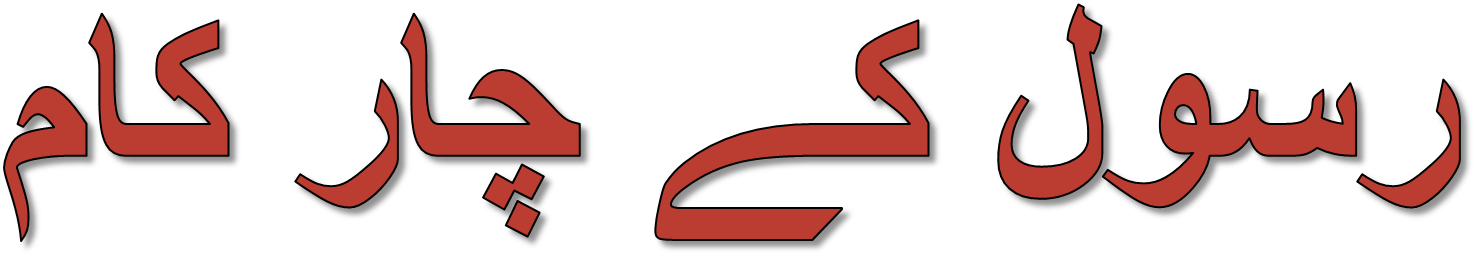 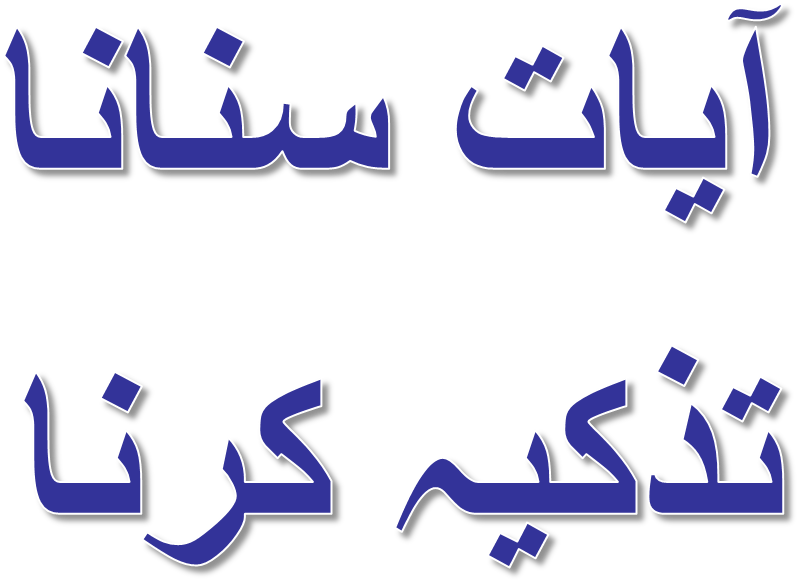 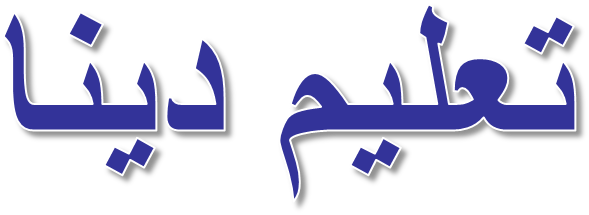 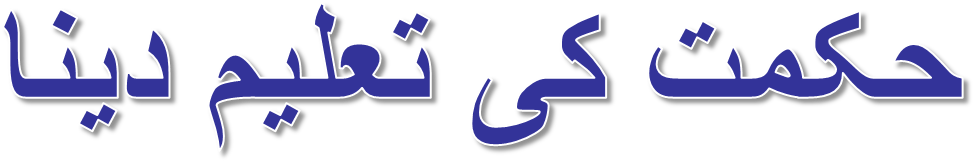 [Speaker Notes: وہی ہے جس نے امیوں کے اندر ایک رسول خود اُنہی میں سے اٹھایا، جو اُنہیں اُس کی آیات سناتا ہے، اُن کی زندگی سنوارتا ہے، اور اُن کو کتاب اور حکمت کی تعلیم دیتا ہے حالانکہ اِس سے پہلے وہ کھلی گمراہی میں پڑے ہوئے تھے (2)
 اب ان چار  کاموں کو سمجھنا ہو گا قرآن مجید میں رسول اللہ صلی اللہ علیہ و سلم کی یہ صفات چار مقامات پر بیان کی گئی ہیں، اور ہر جگہ ان کے بیان کی غرض مختلف ہے۔
پہلی دفعہ البقرہ آیت 129 میں ان  صفات کا ذکر اہل عرب کو یہ بتانے کے لیے کیا گیا ہے کہ آنحضورؐ کی بعثت، جسے وہ اپنے لیے زحمت و مصیبت سمجھ رہے تھے ، در حقیقت ایک بڑی نعمت ہے حضرت ابراہیم اور حضرت اسماعیل علیہما السلام اپنی اولاد کے لیے اللہ تعالیٰ سے دعائیں مانگا کر تے تھے۔ غیب کے پردوں کے پیچھے یہ دعا موجود تھی۔ صدیوں سے اللہ کے ہاں محفوظ تھی۔
یہ درخواست ضا ئع نہیں ہوئی تھی اور یہ اس لئے رکھی گئی تھی کہ اللہ نے اس کے لئے  اپنی حکمت کے مطابق وقت مقرر  رکھا تھا۔۔ مقررہ وقت آگیا تو اللہ نے دعا  قبول فرمائی اور رسول بھی آگیا۔ اللہ کے نظام ِ میں ہر کام اپنے وقت پر ہوتا ہے ۔
یہ دعا ان ہی الفاظ میں یہا ں منظور کی جاتی ہے  جن الفاظ میں حضرت ابراہیم ؑ نے کی تھی۔ 
رسول اللہ ﷺ سے  اس کے بارے میں پوچھا گیا تو آپؐ سے نے فرمایا "میں اپنے باپ ابرہیم ؑ کی دعا ہوں۔ 
دوسری دفعہ البقرہ آیت 151 میں ان صفات کو  اس لیے بیان کیا گیا ہے کہ مسلمان حضورؐ کی قدر پہچانیں اور اس نعمت سے پورا پورا فیض حاصل کریں جو حضورؐ کی بعثت کی صورت میں اللہ تعالیٰ نے انہیں عطا فرمائی ہے۔
تیسری دفعہ آل عمران آیت 164 میں منافقین اور ضعیف الایمان لوگوں کو یہ احساس دلانے کے لیے یہ صفات بتائی گئی ہیں کہ کتنا بڑا احسان ہے جو اللہ تعالیٰ نے ان کے درمیان اپنا رسول بھیج کر کیا ہے اور یہ لوگ کتنے نادان ہیں کہ اس کی قدر نہیں کرتے۔ 
 چوتھی مرتبہ سورہ الجمعہ میں ان صفات کودہرایا گیا ہے جس سے مقصود یہودیوں کو یہ بتانا ہے کہ محمد صلی اللہ علیہ و سلم تمہاری آنکھوں کے سامنے جو کام کر رہے ہیں وہ صریحاً ایک رسول کا کام ہے۔ وہ اللہ کی آیات سنا رہے ہیں جن کی زبان، مضامین، انداز بیان، ہر چیز اس بات کی شہادت دیتی ہے کہ فی الواقع وہ اللہ ہی کی آیات ہیں۔ وہ لوگوں کی زندگیاں سنوار رہے ہیں، ان کے اخلاق اور عادات اور معاملات کو ہر طرح کی گندگیوں سے پاک کر رہے ہیں، اور ان کو اعلیٰ درجے کے اخلاقی فضائل سے آراستہ کر رہے ہیں۔ یہ وہی کام ہے جو اس سے پہلے تمام انبیاء کرتے رہے ہیں۔ پھر وہ صرف آیات ہی سنانے پر اکتفا نہیں کرتے بلکہ ہر وقت اپنے قول اور عمل سے اور اپنی زندگی کے نمونے سے لوگوں کو کتاب الٰہی منشا سمجھا رہے ہیں اور ان کو اس حکمت و دانائی کی تعلیم دے رہے ہیں جو انبیاء کے سوا آج تک کسی نے نہیں دی ہے۔
اللہ تعالٰی کے چار ناموں اور رسول کے چار کاموں میں ایک تعلق ہے 
‎ ١) وہ انہیں آیات پڑھ کر بتاتا ہے، انہیں اللہ کی بڑائی یعنی اللہ کا الملک ہونا بتاتا ہے ۔ (الملك)
‎٢) وہ انہیں پاک کرتا ہے یعنی اللہ کا القدوس ہونا سمجھاتا ہے۔ (القدوس)
‎٣) انہیں  کتاب /قانون سکھاتا ہے یعنی اللہ غالب اور حکیم کے احکامات اور قوانین سے آگاہ کرتا ہے (العزيز )
‎٤) انہیں حکمت و دانشمندی کی باتیں بتاتا ہے. ‎‎ (الحکیم).]
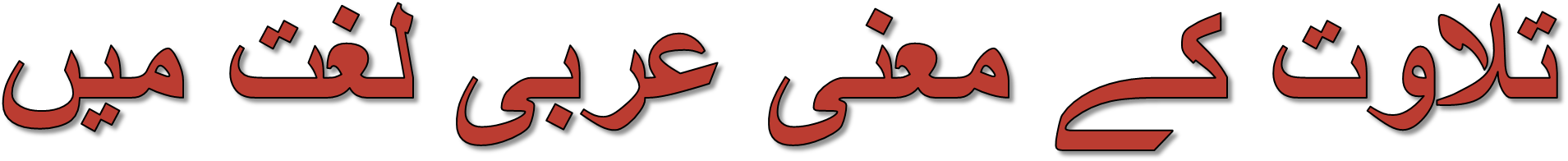 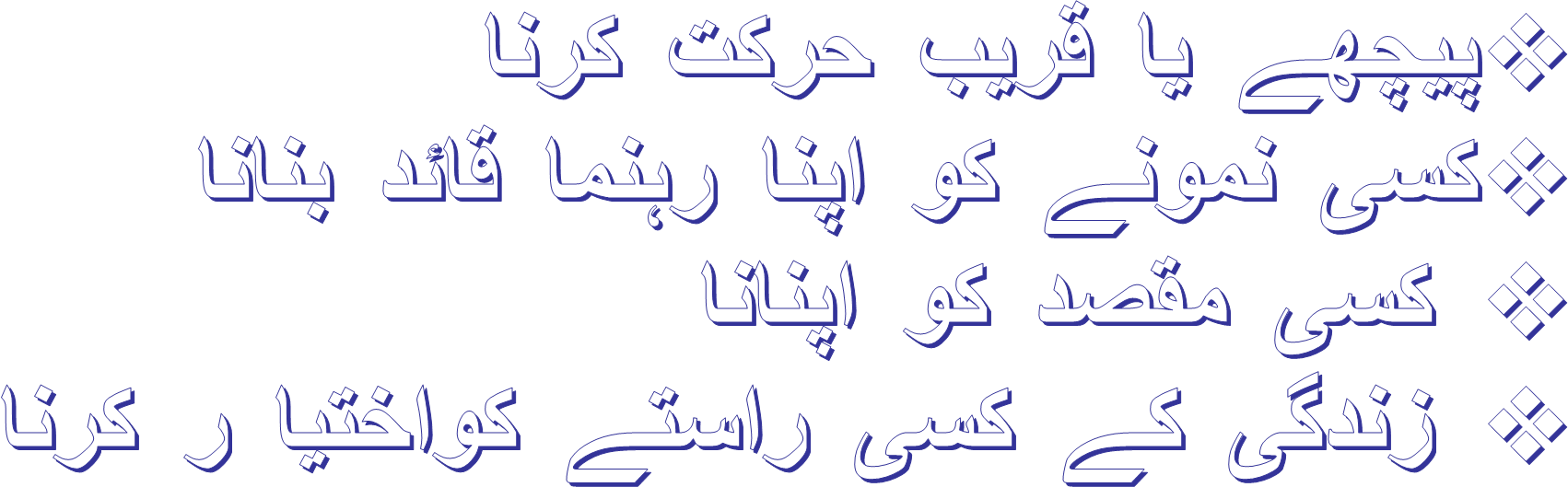 [Speaker Notes: جو اُنہیں اُس کی آیات سناتا ہے
تلاوت کے لفظ سے یہ بات ذہن میں اتی ہے کہ ہم سپارہ یا قرآن اٹھائیں اور پڑھیں یا نماز میں کھڑے ہو کر تلاوت کریں لیکن تلاوت کا لفظ عربی زبان میں جس مادے سے نکلا ہے ، ت،ل،و اس کے معنی ہیں پیچھے آنا۔ ایک کے بعد دوسرے لفظ کا آنا بھی پڑھنے کا عمل ہے لیکن دراصل اس کے معنی یہ ہیں کہ دل اور دماغ اس کے پیچھے چلیں زندگی اسکے پیچھے چلے قرآن ہی امام ہو ، نور ہو، ہدایت ہو، رہنما ہو، انسان پڑھے تو اس کا دل اسکے اندر جذب ہو جائے زندگی کا کوئی گوشہ کوئی پہلو تلاوت کے اثر سے خالی نہ رہے 
 عربی لغت میں تلاوت کے معنی
پیچھے یا قریب حرکت کرنا 
کسی نمونے کو اپنا رہنما قائد بنانا
کسی مقصد کو اپنانا
زندگی کے کسی راستے کواختیا ر کرنا
 پیچھے پیچھے آنا یعنی 
قرآن کے اولین مخاطبین نے صحابہ کرام ؓ نے تلاوت کو انہی معنوں میں سمجھا اور اختیار کیا انہوں نے قرآن سے رہنمائی لی ، اسے اپنا مقصد زندگی بنایا اور اپنی زندگیوں  کو اس کے پیچھے چلایا۔
اسے مان لیا۔
یاد کیا۔
دل کی گہرائی میں بسا لیا
آہستہ آہستہ اپنے  اندر جذب کیا 
شخصیت اور عمل وقول کا حصہ بنا لیا
 دنیا کو نظر آنے لگا کہ اُن کا  قرآن سے تعلق ہے 
 جس طرح دنیاوی پروفیشنز میں ہوتا ہے کہ جب ڈاکٹر، انجینئر،ٹیچر بن جاتے ہیں تو وہ اپنے علم کو عمل میں لاتے ہیں اور سب ان سے ان کے علم اور منصب کے مطابق معاملہ کرتے ہیں اور اسی کے مطابق عمل کی امید رکھتے ہیں 
ان سے جب کہا گیا کہ ۔۔۔۔اپنی نظریں نیچی رکھو تو نظریں جھکا لیں 
والدین کو اف نہ کرو ، رشتے داروں کے حقوق  دو تو۔۔۔۔۔۔۔ تعمیل کی 
نا محرموں سے پردہ کرو ، دبی آواز میں بات نہ کرو ،شرم گاہوں کی حفاظت کرو تو یہی معاملہ کیا ۔
تلاوت کے یہ اثرات ہونے چاہیئں کہ عمل بدل جائے دلوں میں اور سوچ میں تبدیلی آ جائے تو انسان بدل جاتاہے
یعنی قرآن جب دل پر اثر کرتا ہے تو دل زندہ ہوجاتے ہیں۔   
جب بھی کوئی حکومت بدلتی ہے، ٹیکنالوجی بدلتی ہے تو وہ قوموں کی زندگی پر بھی اثرانداز ہوتی ہے۔ اسی طرح جب حضرت محمد صل اللہ علیہ وسلم کو  وحی ملی آپ ﷺ نے دنیا کی ایک قوم کو تبدیل کیا یہ ایک بہت بڑی تبدیلی تھی بحیثیت قوم ہی نہیں بلکہ انفرادی طور پر بھی یہ لوگ مکمل طور پر اندر تک بدل چکے تھے۔ انکا رہن سہن، کھانا پینا، سونا جاگنا، شادی بیاہ، رسم و رواج، مشاغل، تہوار، انکی خوشی ان کے غم، انکی محبتیں، نفرتیں۔۔ سب کچھ بدل گیا تھا۔ جذباتی، ذہنی، ہر طور سے وہ لوگ بدل چکے تھے۔ پورا معاشرہ بدل چکا تھا۔ سیاست، کاروبار، تجارت۔۔۔ انکی زندگی کا ہر پہلو بدل گیا تھا۔ وہ تئیس سال میں اسلام کے مطابق ڈھل گئے تھے۔ پھر یہ تبدیلی ساری دنیا میں پھیل گئی .رسول اللہ صلی اللہ علیہ وسلم کی ان تئیس سالوں کی محنت نے دنیا کو بدل دیا۔ وہ کیا وجہ تھی جس سے دنیا بدل گئی؟ وہ وجہ یہ تھی کہ دل بدل گئے تھے۔ اور جب دل بدلتے ہیں تو زندگی بدل جاتی ہے۔ دنیا بدل جاتی ہے۔ اللہ کہتے ہیں کہ جب دل میں ایمان داخل ہوجائے تو دل میں روشنی داخل ہوجاتی ہے۔ اور روشنی کی ایک خاص بات ہے کہ یہ محدود نہیں ر ہتی۔ پھیلتی ہے۔ یعنی ایمان کی روشنی انسان کو اندر سے بدلتی ہے اور پھر یہ ایمان پھیلنے لگتا ہے۔]
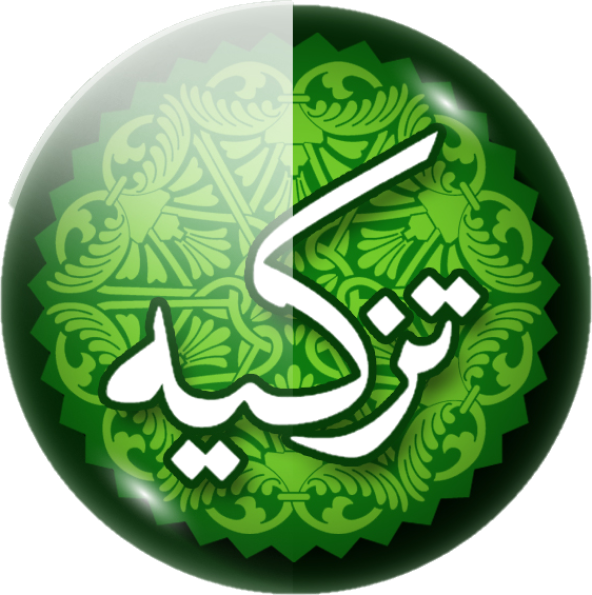 [Speaker Notes: یہ بات تو واضح ہے کہ  نبیؐ تزکیہ کا کام کرنے  آئے تھے۔۔۔۔۔تزکیہ: یہ بہت صبر آزما اور وقت طلب کام ہے۔ آپؐ نے لو گوں کو دعوت قرآن کے ذ ریعے دی۔ ڈرایا اور خوشخبریاں دیں(glad tidings) ۔پھر اس دعوت پر  لبیک کہنے والوں کا تذکیہ  بھی قرآن سے ہی ہوا۔ اور ان کی تعلیم و تربیت کا ذر یعہ بھی قرآ ن بنا۔ جس طرح دودھ سے مکھن نکالا جاتا ہے  بلکل اسی طرح  مکہ کی آبا دی کو  بار ہ سال کے عرصے میں  آیات قرآن کی تلاوت کے ذریعے سے بار بار جھنجوڑ کر تمام نیک فطرت افراد کو الگ کرلیا گیا۔پھر ان منتخب افراد کا تزکیہ بھی قرآن کی تلاوت سے ہی ہوا۔ یتلو کے ساتھ  تزکیہ لازم ہے۔ جیسے جیسے یہ کلام ان لوگون کے دلوں میں اترتا گیا دلوں کی بیماریاں دور ہوتی چلی گئیں۔ چنانچہ قرآن مجید کی تلاوت کے ذریعے  ان لوگوں کے نظریات درست ہوگئے۔
برے اعمال و عادات ان کی شخصیت سے ایسے غائب ہوگئیں جیسے موسم خزاں میں درختوں سے پتے جھڑ جا تے ہیں۔
تزکیہ ہوا تو مصروفیت بدلی life style     بدلے۔
جو حکم دیا گیا سر آنکھوں پر لیا گیا۔
گویا بدر کے میدان میں اہل ایمان کو جو کامیابی ہوئی اس کی تیاری کا آغازبہت پہلے  ہوا تھا۔ حضور اکرم ؐ  نے  مکہ  کی گلیوں میں  دعوت وتبلیغ کی صبرآزما مہم تن تنہا شروع کی۔پھر  اس دعوت  پر لبیک کہنے  والے  افراد  آپؐ کی نگرانی و رہنمائی  میں 14 سال تک تذکیہ و  تعلیم ، زہنی اور نفسانی تربیت سے گزرے ، سخت سے سخت حالات  میں ثابت قدم رہے, ظلم کے معاشرے میں انصاف اور امن کے پیغامبربنے اپنی ذات کو  ہر طرح کی برائیوں سے پاک کیا ، اخلاقی برائیاں جھوٹ ،بےہودہ گوئی ،جوا، ناجائز کمائی کے راستے چھوڑ دیئے تب کہیں جا کر بدر جیسے معرکہ  سر کرنے کے قابل ہوئے۔ نبیؐ نے پوری کی پوری نسل کو  hero’s بنا دیا ۔ آپؐ نے قرآن کی بنیاد پر 23 سال کے مختصر عرصے میں انسانی تا ریخ کا  عظیم ترین انقلاب بر پا کر کے  عرب میں اللہ کے عطا کردہ نظام ِ عدل کو نا فذ کر دیا ۔ اس کے بعد پوری دنیا  میں  دین کو غالب کرنے کا مشن امت کے سپرد کر کے  آپ ؐ اس دنیا سے تشریف لے گئے۔
آج ہم سوچتے ہیں  کہ ہم کیسے purifyہوں گے۔
اس کے لئے صحابہ   کی طرح خود محنت کرنی ہو گی۔۔۔۔۔۔
ہم قرآن پڑھتے ہیں مگر ہمارا تزکیہ اس طرح کا نہیں ہوتا، اس کی کیا وجہ ہے؟
Activityکروائی جا سکتی ہے۔ ایک بوتل دیں اور کہیں کہ اگر آپ کواس بوتل میں شہد ڈالنا ہے۔تو پہلے آپ کیا کریں گی؟۔۔۔۔ جواب پہلے بوتل کو اندر سے صاف کریں گے پھر شہد ڈالیں گے ۔۔۔۔ 
اس دور  میں بھی اتنا  ہی گند  اور بےحیا ئی تھی جتنی آج کے دور میں۔ وہاں پر برہنہ طواف ، عکاظ کے میلے، رقص و موسیقی کے  پروگرام ہوتے تھے عورتیں ہر طرح کے فیشن کرتی تھیں  جسم کوگدوانا ، دانتوں میں میخیں لگوانا،طرح طرح کے بال بنوانا وغیرہ آج کے فیشن کوئی نئی چیز نہیں بلکہ ہزاروں سال پرانے ہیں ا ور آج کی, dance parties  کیٹ واک،عریاں فیشن شوز ، وغیرہ اسی طرح  کی  چیزیں ہیں ۔پھر اس وقت کے لوگوں  کو purify   ہونے کے لئے اس گند کو  چھوڑنا پڑا تو آج بھی ہمیں  اس کو  چھوڑ کر اپنے آپ کو پاک کرنا پڑے گا۔جب ہم فضول سرگر میاں ، عریاں لباس اور غلط فیشن اختیار کر رہے ہوں تو سوچیں !کیا ہم اس لئے پیدا کیے گئے ہیں؟۔۔
یہی سوال تھا جس نے ابراھیم بن ادہم   کی زندگی بدل دی ۔ ابراھیم بن ادھم بادشاہ کی حیثیت سے غفلت اور عیش کی زندگی  بسر کر رہے تھے ۔ ایک دن شکار کھیلنے میں مصروف تھے  کہ انہوں نے ایک آواز سنی کہ" اے ابراھیم ذرا  سوچو  کیا تمہیں اسی کام کے لئے پیدا کیا گیا تھا؟  اور کیا تمہیں  اسی کا حکم ہوا تھا؟" اللہ جانے یہ کس کی آواز تھی  مگر وہ بات ان کے دل میں گھر کر گئی اور ان کی زندگی کی کایا پلٹ گئی۔]
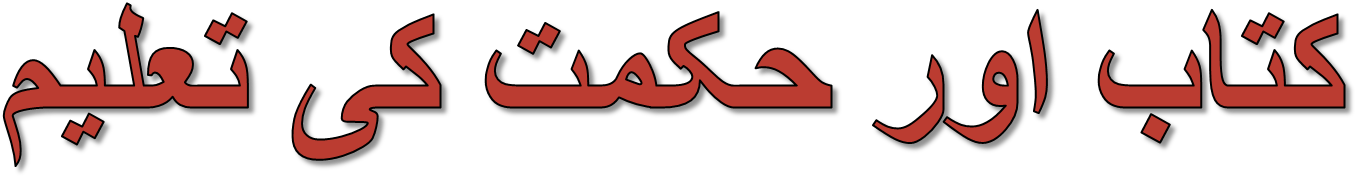 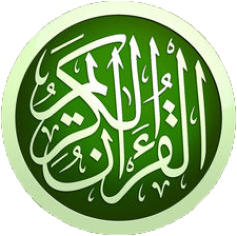 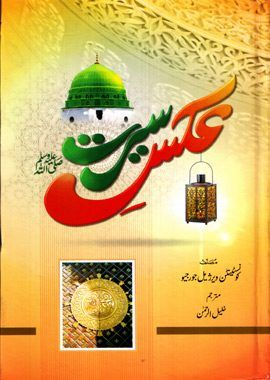 [Speaker Notes: رسول اللہ ﷺ نے اپنی زندگی کے آخری دور میں صحابۂ کرام ؓ سے فرمایا کہ:
میں تمھارے درمیان دوچیزیں چھوڑے جا رہا ہوں۔ تم ہر گز گمراہ نہیں ہوگے جب تک تم ان دونوں چیزوں کو پکڑے رہوگے اللہ کی کتاب اور میری سنت۔
کتاب یعنی قرآن پاک اور
 حکمت نبی کریم ﷺ کی سنت اور سیرت یعنی طریقہ زندگی و عمل ہے 
نبی ﷺ صرف آیات ہی سنانے پر اکتفا نہیں کرتے بلکہ ہر وقت اپنے قول اور عمل سے اور اپنی زندگی کے نمونے سے لوگوں کو کتاب الٰہی کا منشا سمجھا تےاور ان کو اس حکمت و دانائی کی تعلیم دیتے جو انبیاء کے سوا آج تک کسی نے نہیں دی۔ نبی کریمﷺ نصیحت کے ساتھ حکمت کو شامل رکھتے تھے ۔ آپ ﷺانسانی نفسیات کے بنیا دی اصولوں کو پیش نظر رکھتے تھے۔مختلف اوقات اور کیفیات میں انسانوں کو  طرز عمل اختیار کرنے میں رعایتیں دیں ۔انسانوں کے انداز فکر اور بعض کمزوریوں کا آپ  ﷺ خیال رکھتے تھے  اور دعوت دین پیش کرتے ہو ئے انسان کی فطرت کے بارے میں بنیا دی حقائق کو پیش نظر رکھتے تھے
"دانائی کے ساتھ مخا طب کی ذہنی سطح اورحالا ت کو سمجھ کر مو قع و محل کی مناسبت سے بات کرتے تھے ۔
ہر قسم کے لو گوں کو ایک ہی لا ٹھی سے نہ ہانکتےتھے جس شخص یا گروہ سے سابقہ پیش آتا اس کے مرض کی تشخیص کر کے ایسے دلا ئل سے اس کا علا ج کرتے جو اس کے دل و دماغ کی گہرا ئیوں سے اس کے مرض کی جڑنکال دیتا۔نہایت سنجیدہ طریقے سے مخا طب کی ذہنیت کا لحا ظ رکھتے ہو ئے بات پیش کرتے "اسلوب تبلیغ میں ایسے طریقے اپناتے کہ لوگ ہمہ تن گوش رہیں کبھی آپ ﷺ کوئی بات  ذہن نشین کروانا چاہتے تو صحابہ کرام رضوان اللہ عنھم اجمعین  سے سوال فرماتے:مثلاً
("أتدرون ماالمفلس فينا)کیا تمھیں معلوم ہے ہم میں سے مفلس کون ہے
کبھی آپ صلی اللہ علیہ وسلم  فرماتے،کیا میں تمھیں کبیرہ گناہوں کے بارے میں نہ بتاؤں؟
ظاہر ہے صحابہؓ تو ایسی باتوں کے منتظر ہوا کرتے تھے۔آپﷺکے اس  انداز سے ان کا شوق طلب مزید بڑھ جاتا۔
بات اور عمل کی اہمیت زیادہ موثر طور پر ذہنوں میں بٹھانے کے لئے بعض اوقات یہ الفاظ استعمال فرماتے:
"( والذي نفس بيده)اس ذات کی قسم جس کے ہاتھ میں میری جان ہے
یا("والذي نفس محمد بيده)  اس ذات کی قسم جس کے قبضے میں محمدﷺ کی جان ہے
اس انداز گفتگو سے صحابہ ؓ کے اندر ایک مخصوص جذباتی کیفیت پیدا ہوجاتی۔
اہم اور بنیادی  تعلیمات کو ذہن نشین کروانے کے لئے یہ انداز اپناتے کہ بات کو نکات میں تقسیم فرمادیتے مثلاً ایک مسلمان کے دوسرے مسلمان پر پانچ حقوق ہیں۔ اور اس کے بعد اسلامی معاشرے کی پہچان کی حیثیت رکھنے والی تعلیمات کا ذکر فرمایا۔اسی طرح فرمایا:منافق کی تین علاما ت ہیں۔:"جب بات کرے تو جھوٹ بولے،جب وعدہ کرے تو وعدہ خلافی کرے۔جب امانت رکھی جائے تو اس میں خیانت کرے]
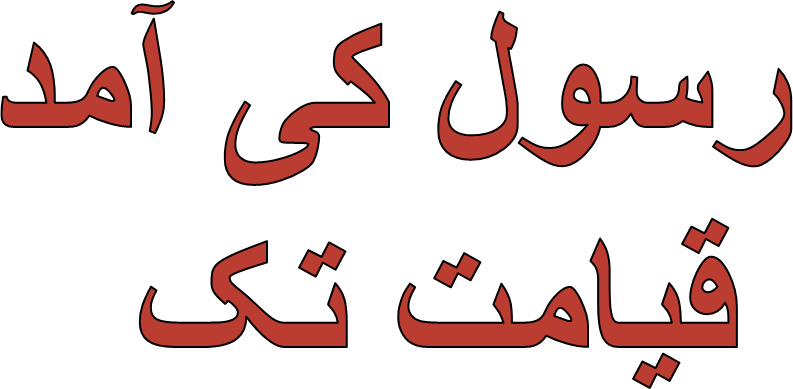 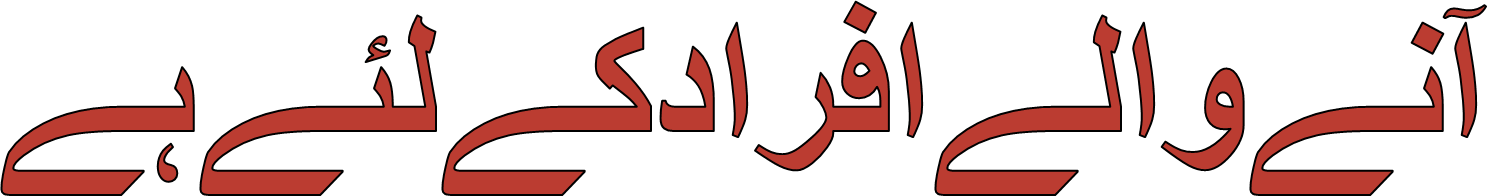 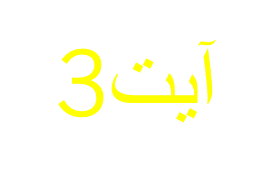 [Speaker Notes: اور (اس رسول کی بعثت) اُن دوسرے لوگوں کے لیے بھی ہے جو ابھی اُن سے نہیں ملے ہیں (3)
اس آیت میں ختم نبوت کا ثبوت بھی ہے 
یعنی محمد صلی اللہ علیہ و سلم کی رسالت صرف عرب قوم تک محدود نہیں ہے بلکہ دنیا بھر کی ان دوسری قوموں اور نسلوں کے لیے بھی ہے۔ وہ دوسرے لوگ دنیا کی غیر اسرائیلی قوموں میں سے ہوں گے۔ 
دوسرا مطلب یہ کہ محمد صلی اللہ علیہ و سلم کو ماننے والی نسلیں  جو ابھی دنیا میں نہیں آئی ہیں مگر آگے قیامت تک آنے والی ہیں بعد میں آ کر شامل ہو جائیں گی ۔ اس طرح یہ آیت ان آیات میں سے  ہے جن میں وضاحت کی گئی ہے کہ رسول اللہ ﷺکی بعثت تمام نوع انسانی کی طرف ہے اور ابد تک کے لیے ہے۔ قرآن مجید کے دوسرے مقامات جہاں اس مضمون کی صراحت کی گئی ہے ، حسب ذیل ہیں: الانعام، آیت 19۔ الاعراف، 158۔ الانبیاء، 107۔ الفرقان، 1۔ سبا، 28 
یہ مذہبی، اخلاقی، سماجی انقلاب صرف اصحاب رسول صلی الله علیہ وسلم تک محدود نہیں ہے بلکہ اس انقلاب نے رہتی دنیا تک تبدیلیاں لاتے رہنا ہے کیونکہ رسول الله صلی الله علیہ وسلم آخری نبی ہیں اور جو لوگ ان سے ذاتی طور پر نہ مل سکے اور نہ ان کے اصحاب سے، ان تک قرآن ضرور پہنچتا رہے گا اور وہ اسی تبدیلی سے گزریں گے جن پہلے والے  لوگ  گزرے.۔ہمیں بھی اس تبدیلی کے عمل سے گزرنا ہو گا ۔
نبوت  کا سلسلہ کیوں ختم ہوا؟ مسلمانوں کا عقیدہ ہے کہ حضور نبی کریم صلی اللہ علیہ و آلہ وسلم روئے زمین کی ہر قوم اور ہر انسانی طبقے کی طرف رسول بنا کر بھیجے گئے ہیں اور آپ کی لائی ہوئی کتاب قرآن مجید تمام آسمانی کتب کے احکام منسوخ کرنے والی اور آئندہ کے لیے تمام معاملات کے احکام و قوانین میں جامع و مانع ہے۔ قرآن کریم تکمیل دین کااعلان کرتا ہے۔ گویا انسانیت اپنی معراج کو پہنچ چکی ہے اور قرآن کریم انتہائی عروج پر پہنچانے کا ذریعہ ہے۔ اس کے بعد کسی دوسری کتاب کی ضرورت ہے، نہ کسی نئے نبی کی حاجت۔ چنانچہ امت محمدیہ کا یہ بنیادی عقیدہ ہے کہ آپ کے بعد اب کوئی نبی نہیں آئے گا۔ انسانیت کے سفر حیات میں وہ منزل آ پہنچی ہے کہ جب اس کا ذہن بالغ ہو گیا ہے اور اسے وہ مکمل ترین ضابطہ حیات دے دیا گیا، جس کے بعد اب اسے نہ کسی قانون کی احتیاج باقی رہی نہ کسی نئے پیغامبر کی تلاش۔آپ ﷺسلسلہ نبوت اور رسالت کی آخری کڑی ہیں۔
حضور نبی اکرم صلی اللہ علیہ وآلہ وسلم نے فرمایا : مجھے ایسی پانچ چیزیں عطا کی گئی ہیں جو مجھ سے پہلے کسی نبی کو نہیں دی گئیں اور میں انہیں فخریہ بیان نہیں کرتا : مجھے تمام لوگوں سرخ و سیاہ کی طرف مبعوث کیا گیا ہے، ایک ماہ کی مسافت تک رعب سے میری مدد فرمائی گئی، میرے لئے اموال غنیمت حلال کر دیئے گئے جو مجھ سے پہلے کسی کے لئے حلال نہ تھے، اور میرے لئے تمام روئے زمین مسجد اور پاک کرنیوالی (جائے تیمم) بنا دی گئی، اور مجھے شفاعت عطا کی گئی ہے، پس میں نے اسے اپنی امت کے لیے مؤخر کر دیا تو وہ ہر اس شخص کے لیے ہو گی جو اﷲ کے ساتھ کسی کو شریک نہ ٹھہراتا ہو۔‘‘ ۔۔امام شافعی ؒ
یہ بات کہ نبی صلی اللہ علیہ و سلم صرف اپنے ملک یا اپنے زمانے کے لیے نہیں بلکہ قیامت تک پوری نوع بشری کے لیے مبعوث فرمائے گئے ہیں،قرآن مجید میں متعدد مقامات پر بیان کی گئی ہے۔ مثلاً:
وَاُحِیَ اِلَیَّ ھٰذَاالقرآنُ لِاُنْذِرَ کُم بِہ وَمَنْ بَلَغَ (الانعام 197)اور میری طرف یہ قرآن وحی کیا گیا ہے تاکہ اس کے ذریعہ سے میں تم کو متنبہ کروں اور ہر اس شخص کو جسے یہ پہنچے۔ 
قُلْ یٰٓاَیُّھَاالنَّاسُ اِنِّیْ رَسُوْلُ اللہِ اِلَیْکُمْ جَمِیْعاً (الاعراف۔ 158)اے نبی کہ دو اے انسانوں، میں تم سب کی طرف اللہ کا رسول ہوں۔ 
وَمَااَرْسَلْنٰکَ اِلَّا رَحْمَۃلِّلعٰلَمِیْنَ(الانبیاء۔107)اور اے نبی، ہم نے نہیں بھیجا تم کو مگر تمام ایمان والوں کے لیے رحمت کے طور پر۔
تَبٰرَ کَ الَّذِیْ نَذَّلَالْفُرْقَانَ عَلیٰ عَبْدِہ لِیَکُنَ لِلْعَا لَمِیْنَ نَذِیْراً۔(الفرقان۔1)بڑی برکت والا ہے وہ جس نے اپنے بندے پر فرقان نازل کیا تاکہ وہ تمام جہان والوں کے لیے متنبہ کرنے والا ہو۔ 
یہی مضمون نبی صلی اللہ علیہ و سلم نے خود بھی بہت سے احادیث میں مختلف طریقوں سے بیان فرمایا ہے۔ مثلاً:
بُعِثْتُ اِلَی الْاَحْمَرِوَلْاَسْوَدِ (مسند احمد، مرویات ابو موسیٰ اشعریؓ)میں کالے اور گورے سب کی طرف بھیجا گیا ہوں۔ 
امّا انا فا رسلتُ الی الناس کلھم عامۃ وکان من قبلی انما یُرْسَلُ الیٰ قومہ(مسند احمد، )
	"میں عمومیت کے ساتھ تمام انسانوں کی طرف بھیجا گیا ہوں۔ حالانکہ مجھ سے پہلے جو نبی بھی گزرا 	ہے وہ اپنی قوم کی طرف بھیجا جاتا تھا۔" 
وکان النبی یبعث الیٰ قومہ خاصۃ وبعثت الی الناس عامۃ(بخاری و مسلم، من حدیث جابر بن عبداللہ)پہلے ہر نبی خاص اپنی قوم کی طرف مبعوث ہوتا تھا اور میں تمام انسانوں کے لیے مبعوث ہوا ہوں۔ 
بعثت انا والساعۃ کھتین یعنی اصبعین۔(بخاری و مسلم)"
        "میری بعثت اور قیامت اس طرح ہیں، یہ فرماتے ہوئے نبی صلی اللہ علیہ و سلم نے اپنی دو انگلیاں اٹھائیں"۔مطلب یہ تھا کہ جس طرح ان دو انگلیوں کے درمیان کوئی تیسری انگلی حائل نہیں ہے اسی طرح میرے اور قیامت کے درمیان بھی کوئی نبوت نہیں ہے۔ میرے بعد بس قیامت ہی ہے اور قیامت تک میں ہی نبی رہنے والا ہوں۔ 
مَّا كَانَ مُحَمَّدٌ أَبَا أَحَدٍ مِّن رِّجَالِكُمْ وَلَـٰكِن رَّسُولَ اللَّـهِ وَخَاتَمَ النَّبِيِّينَ ۗ ۔۔۔۔۔۔ 
(لوگو) محمدؐ تمہارے مَردوں میں سے کسی کے باپ نہیں ہیں، مگر وہ اللہ کے رسول اور خاتم النبیین ہیں،   (سورة الأحزاب40)
قادیانی  ختم نبوت  کو نہیں مانتے وہ اس آیت سے یہ معنی لیتے ہیں کہ۔۔خاتم النبین کے معنی یہ ہیں کہ آپ ﷺ کی مہر کے بغیر کسی کی نبوت کی تصدیق نہیں ہو سکتی جب مہر لگ جاتی ہے تو وہ کاغذ سند ہو جاتا ہے اس طرح آپ ﷺ کی مہر اور تصدیق جس نبوت پر نہ ہو وہ صحیح نہیں ( ملفوظات احمدیہ حصہ پنجم ،صفحہ 290)
 مرزا غلام   احمد  قادیانی کہتا ہے " خاتم مہر کو کہتے ہیں جب نبیﷺ مہر ہیں تو اگر ان کی امت میں کسی قسم کا نبی نہیں ہو گا تو وہ مہر کس طرح ہوئے ؟ یا مہر کس پر لگے گی ؟ ( الفضل قادیان مورخہ 22 مئی 1922)
قادیانیت کے بارے میں یہ معلومات مدّرسہ چاہیں اور موقع ہو تو لوگوں کو بتا دیں موقع نہ ہو تو رہنے دیں ۔
قادیانیوں کا نبی یہ کہتا ہے کہ "یہ بات روز روشن کی طرح ثابت ہے کہ آنحضرت ﷺ کے بعد نبوت کا دروازہ کھلا ہے" ۔۔(حقیقت نبوت مرزا بشیر الدین قادیان صفحہ 228)
"مسلمانوں نے یہ سمجھ لیا ہے کہ خدا کے خزانے ختم ہو گئے ۔۔۔۔۔۔۔۔۔۔۔۔۔۔۔۔۔۔ان کا یہ سمجھنا خدا کی قدر کو نہ سمجھنے کی وجہ سے ہے ورنہ ایک نبی تو کیا میں تو کہتا ہوں ہزاروں نبی آئیں گے" ۔۔۔( انوار خلافت مرزا بشیر الدین صفحہ 62) 
 اس طرح نبوت کا دروازہ کھول کر مرزا غلام احمد نے خود اپنی نبوت کا دعویٰ کیا اور قادیانی گروہ نے ان کو حقیقی معنوں میں نبی تسلیم کیا اس کے ثبوت میں قادیانی حضرات کی بے شمار مستند تحریریں موجود ہیں 
نبی کریم ﷺ اور صحابہ کرامؓ کے دور میں عقیدہ ختم نبوت پر حملے کئے گئے اس وقت نبی کریم ﷺ اور صحابہ کرامؓ کا طرز عمل یہ تھا کہ ان کو کافر قرار دے کر ان کے خلاف جنگ کی گئی اور  سب سے زیادہ صحابہ مسیلمہ کذاب کے خلاف جنگ میں شہید ہوئے۔۔۔
قادیانی عقیدہ :
مرزا غلام احمد امتی نبی تھے۔امتی نبی کا معنی یہ ہے کہ امت محمدیہ کا فرد جو آپ کے کامل اتباع کی وجہ سے نبوت کا مقام حاصل کر لے۔
مرزا غلام احمد  نے لکھا ہے جو شخص مجھ پر ایمان نہیں لاتا“ خواہ اس کو میرا نام نہ پہنچا ہو (وہ) کافر ہے۔پکا کافر۔دائرہ اسلام سے خارج ہے۔
مرزا غلام احمد  کہ ماننے والے کہتے ہیں یہ ان کا اپنا کمال تھا کہ وہ عین محمد ہوگئے تھے 
مغرب میں یہ فرقہ خود کو اعلانیہ احمدی مسلم کہتا ہے۔ لیکن مسلم ممالک خاص طور پر پاکستان میں احمدی مسلمان نہیں کہلا سکتے۔ مرزا احمد کی اس جماعت کو اقلیت تو قرار دیا جا تا ہے یہ  بحیثیت غیر مسلم اقلیت کے تمام حقوق سے مستفید ہوتے ہیں لیکن ان کودائرہ اسلام سے خارج سمجھا جاتا ہے۔آج مسلمانوں کو اعتراض یہ ہے کہ یہ فرقہ اپنے اوپر اسلام کا لیبل کیوں استعمال کرتا ۔اس کے علاوہ کسی کو ان کے غیر مسلم اقلیت ہونے پر اعتراض نہیں۔ ملک میں دیگر غیر مسلم اقلیتوں کی طرح بحیثیت پاکستانی قابل قبول ہیں لیکن نبی آخر الزمان محمد رسول اللہ صلی اللہ وسلم کے بعد کسی انسان کو نبی ماننے والا شخص محمد رسول اللہ کی امت سے خارج ہوجاتا ہے۔ ختم نبوت پر ایمان اصل ایمان ہے ، پانچ بنیادی ارکان ایمان ہیں جس میں نبیﷺ کا آخری نبی ہونا شامل ہے جو بھی ان میں سے کسی ایک کا بھی انکار کرے گا یا تبدیلی کرے گا کافر ہو جائے گا۔
مسلمانوں کو یہ دھوکہ دیا جاتا رہا ہے کہ قادیانیت اسلام ہی کا ایک فرقہ اور قادیانی مسلم معاشرے کا ہی ایک حصہ ہیں اس وجہ سے قادیانیت کا پھیلنا آسان ہو گیا  کیونکہ ایک مسلمان کو یہ پتہ نہیں ہوتا کہ وہ اسلام سے نکل کر کسی دوسرے مذہب میں جا رہا ہے اس طرح قادیانیوں کو یہ فائدہ پہنچا کہ وہ اپنی تعداد بڑھاتے رہے ۔۔ 
اصل مسئلہ یہی ہے کہ قادیانی خود کو مسلمان کہلانے اور تسلیم کرانے پہ مصر ہیں۔ اس اعتبار سے وہ آئین اور ریاست کے باغی ہیں۔ لہذا ریاستی امور کی انجام دہی میں انہیں شریک کرنا ممکن نہیں۔
قادیانیوں نے مسلمان بن کر ملازمتیں حاصل کیں اور مسلمانوں کو یہ بتایا گیا کہ ملازمتیں تم کو مل رہی ہیں جبکہ وہ قادیانیوں کو مل رہی تھیں جو مسلمانوں کے خلاف عمل کر رہے تھے]
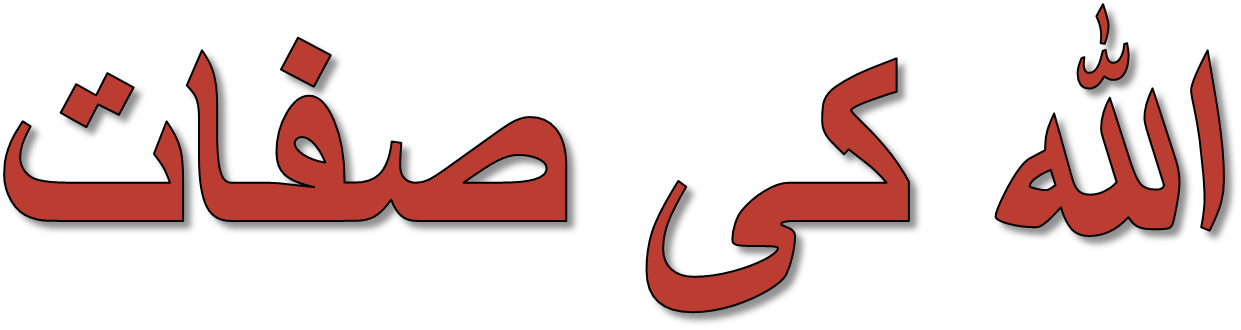 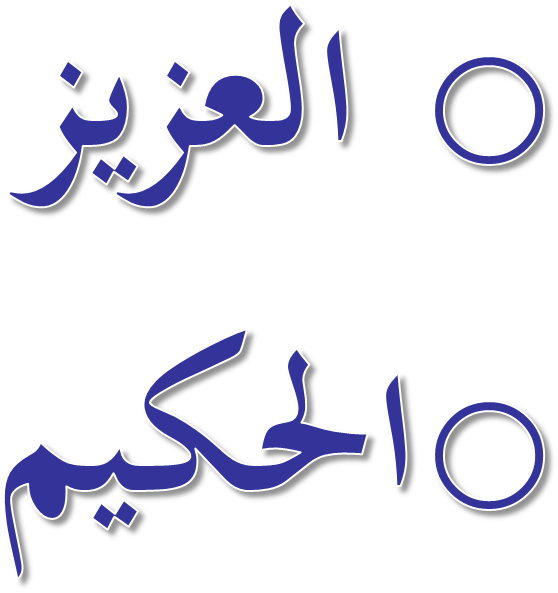 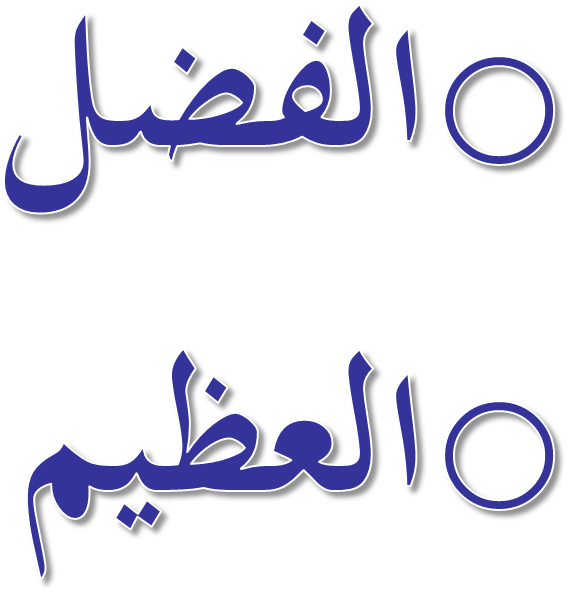 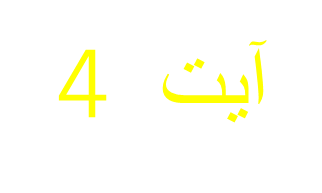 [Speaker Notes: ترجمہ آیت 3 اور4 : اللہ زبردست اور حکیم ہے 6۔ یہ اس کا فضل ہے ، جسے چاہتا ہے دیتا ہے ، اور وہ بڑا فضل فرمانے والا ہے۔ 
العظیم: یعنی عظمت والا،بزرگی والا،بلندی والا، بڑائی والا،یعنی ہر صفت میں بڑائی والا۔۔ اس جیسا نہ کوئی بڑا ہے نہ تھا نہ ہو گا ۔۔ اللہ پاک کی عظمت کا ہر حوالہ اس کا ذاتی ہے اسے کہیں سے عظمت نہیں ملی بلکہ وہ اپنی ذات  میں عظیم ہے اسکی الوہیت کے مقام کو کوئی اور نہ پہنچ سکا نہ پہنچ سکے گا ۔۔]
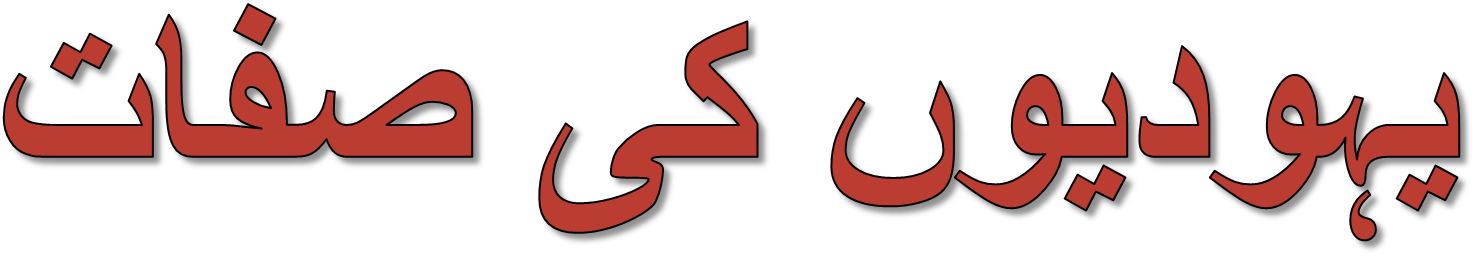 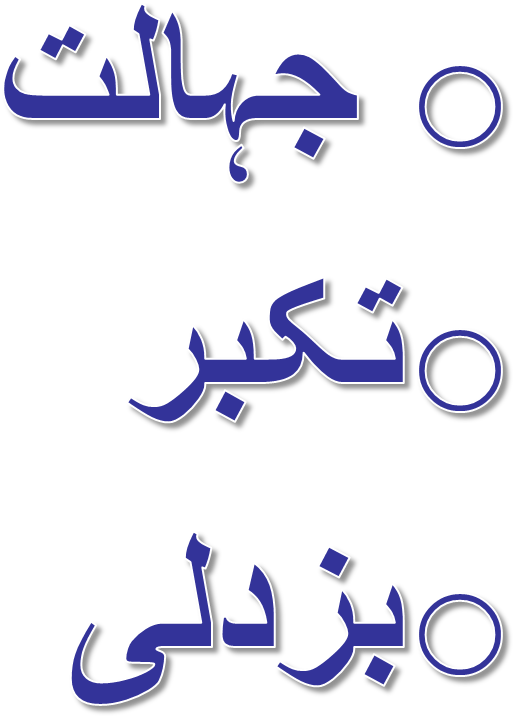 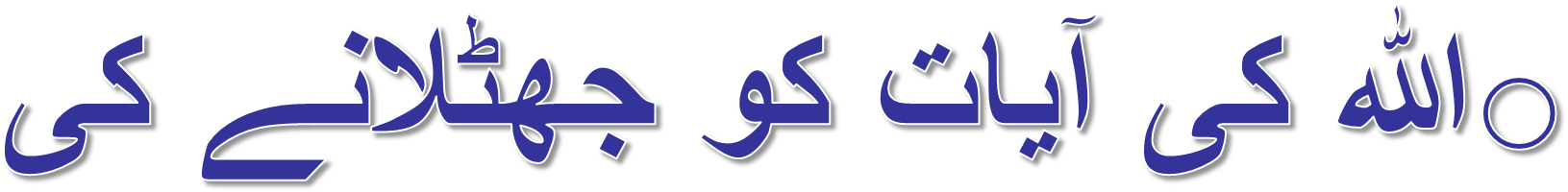 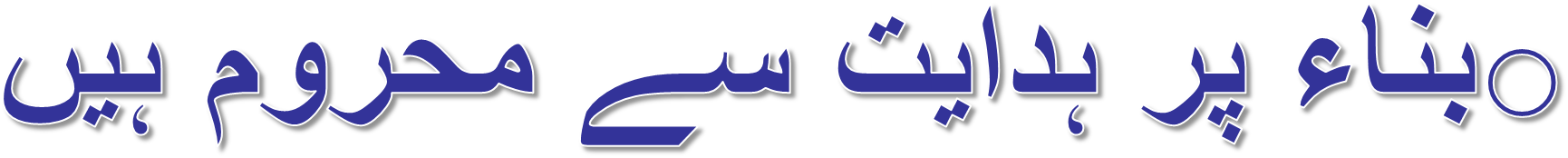 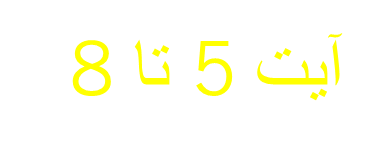 [Speaker Notes: ترجمہ: جن لوگوں کو توراۃ کا حامل بنایا گیا تھا مگر انہوں نے اس کا بار نہ اٹھا یا، اُن کی مثال اُس گدھے کی سی ہے جس پر کتابیں لدی ہوئی ہوں اِس سے بھی زیادہ بری مثال ہے اُن لوگوں کی جنہوں نے اللہ کی آیات کو جھٹلا دیا ہے ایسے ظالموں کو اللہ ہدایت نہیں دیا کرتا (5) اِن سے کہو، "اے لوگو جو یہودی بن گئے ہو، اگر تمہیں یہ گھمنڈ ہے کہ باقی سب لوگوں کو چھوڑ کر بس تم ہی اللہ کے چہیتے ہو تو موت کی تمنا کرو اگر تم اپنے اِس زعم میں سچے ہو" (6) لیکن یہ ہرگز اس کی تمنا نہ کریں گے اپنے کرتوتوں کی وجہ سے جو یہ کر چکے ہیں، اور اللہ اِن ظالموں کو خوب جانتا ہے (7) اِن سے کہو، "جس موت سے تم بھاگتے ہو وہ تو تمہیں آ کر رہے گی پھر تم اس کے سامنے پیش کیے جاؤ گے جو پوشیدہ و ظاہر کا جاننے والا ہے، اور وہ تمہیں بتا دے گا کہ تم کیا کچھ کرتے رہے ہو (8)۔۔(سورہ الجمعہ)

جہالت: ان کا حال گدھے سے بھی بد تر اس لئے  ہےکہ  توراۃ کو پڑھتے پڑھاتے ہیں۔ اس کے معنی سے واقف ہیں۔ پھر بھی یہ اس کی ہدایات سے جان بوجھ کر منہ موڑ  رہے ہیں اور علم سے بے پہرہ ہیں ۔ 
تکبر:۔ یہودی کہتے ہیں کہ یہودیوں کے سوا کوئی جنت میں داخل نہ ہو گا (البقرہ۔111) ہمیں دوزخ کی آگ ہر گز نہ چھوۓ گی، اگر ہم کو سزا ملے گی بھی تو بس چند روز (البقرہ۔ 80، آل عمران۔ 24)۔ ہم اللہ کے بیٹے اور اس کے چہیتے ہیں(المائدہ۔18 ) ایسے ہی کچھ دعوے خود یہودیوں کی اپنی کتابوں میں بھی ملتے ہیں۔
بزدلی: یہودیوں  کی طاقت اور تعداد مسلمانوں سے کسی طرح کم نہ تھی، اور ان کے پاس اسلحہ اور وسائل مسلمانوں سے بہت زیادہ تھے۔ پھر عرب کے مشرکین اور مدینے کے منافقین بھی ان کےساتھ تھے پھر بھی وہ  بزدلی کا شکار تھے ان کا حال یہ تھا کہ وہ کسی راہ میں بھی جان دینے کے لیے تیار نہ تھے ، نہ خدا کی راہ میں، نہ قوم کی راہ میں، نہ خود اپنی جان اور مال اور عزت کی راہ میں۔ انہیں صرف زندگی درکار تھی، خواہ وہ کیسی ہی زندگی ہو۔ اسی چیز نے ان کو بزدل بنا دیا تھا۔ موت سے فرار کا سبب یہ تھا کہ وہ زبان سے خواہ کیسے ہی لمبے چوڑے دعوے کریں، مگر ان کے ضمیر خوب جاتے تھے کہ خدا اور اس کے دین کے ساتھ ان کا معاملہ کیا ہے ، اور آخرت میں ان حرکتوں کے کیا نتائج نکلے کی توقع کی جا سکتی ہے جو وہ دنیا میں کر رہے ہیں۔ اسی لیے ان کا نفس خدا کی عدالت کا سامنا کرنے سے ڈرتا تھا ۔ 
اللہ کی آیات کو جھٹلانا: اس نبی کو ماننے سے قصداً انکار کر رہے ہیں جو توراۃ کی رو سے سراسر حق پر ہے۔ یہ نا فہمی کے قصور وار نہیں ہیں بلکہ جان بوجھ کر اللہ کی آیات کو جھٹلانے کے مجرم ہیں.
یہودیوں کی یہ صفات آج بھی اسی طرح ہیں وہ سائنس اور ٹیکنالوجی کے میدان میں بہت آگے ہیں دماغی طور پر بہت تیز ہیں پوری دنیا کو اپنے کنٹرول میں رکھنے کے منصوبے کر رہے ہیں لیکن یہ چار صفات آج بھی ان کے اندر پوری طرح موجود ہیں ۔ان کی ایک کتاب یہودی پروٹوکول کے نام سے موجود ہے جس میں ان کے پوری دنیا کے بارے میں ظالمانہ اور وحشیانہ عزائم کا ذکر ہے]
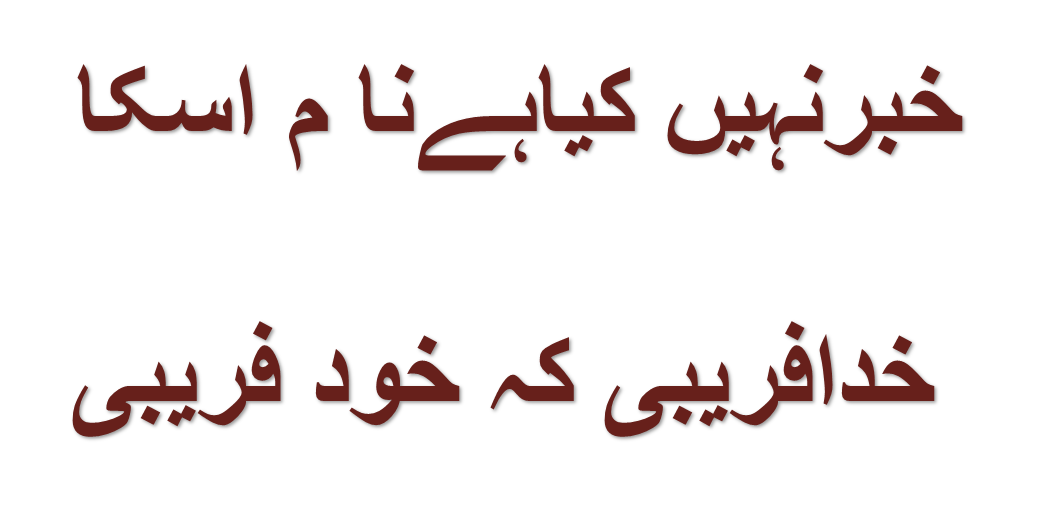 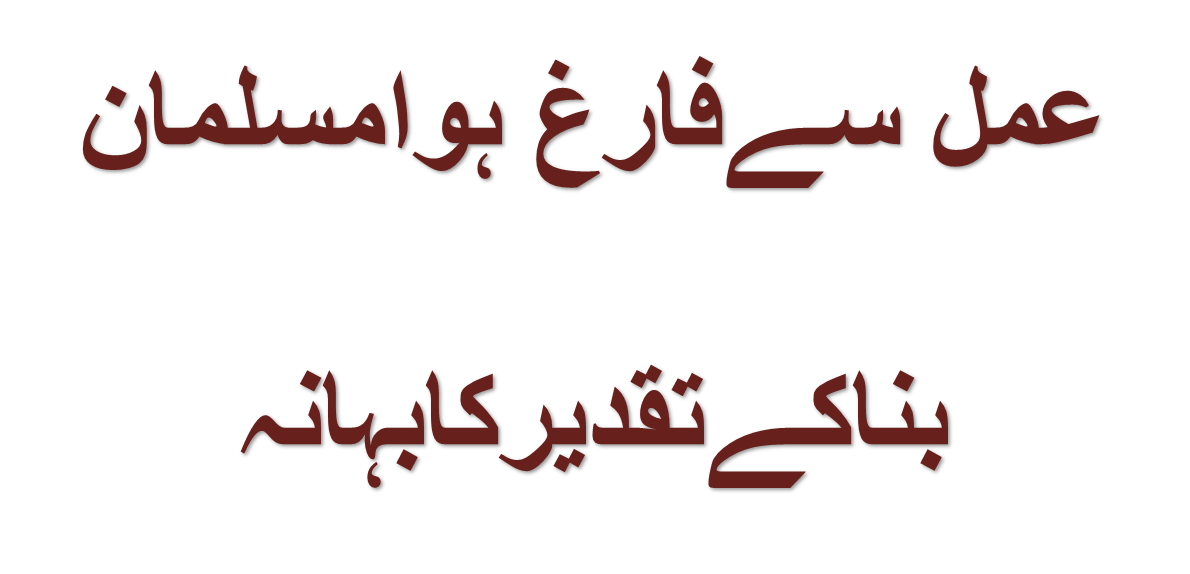 [Speaker Notes: ہم مسلمانوں کے لئے  بنی اسرا ئیل  سے متعلق ان آیا ت کی حیثیت ایک آئینے کی سی ہے۔اس آئینے میں اگر ہم اپنی تصویر دیکھیں تو ہمیں نظر آئے گا کہ  یہ زعم صرف بنی اسرائیل میں ہی نہیں پایا جاتا تھا بلکہ  آج ہم مسلمانوں اکثریت بھی اس سوچ کی حامل ہے اور  اس کی اصل وجہ یہ ہے کہ اللہ کی کتاب سے  زہنی اور قلبی تعلق نہ رہا تو اپنی تسلی کے لئے wishful thinkingکا سہا را لینا پڑا۔
٭ موثر خوش فہمی ہمارے پاس اللہ کی کتاب ہے۔
٭ہم اللہ  کے محبوب رسول ؐ کی امت ہیں۔
٭ لا ڈلے اور چہیتے ہیں۔
٭ نبی ؐ آخرت میں ہماری شفاعت کر دیں گے۔
٭ اگر پکڑا بھی گیا تو  بھی بہت جلد دوزخ  سے نکال  کر جنت میں ڈال دیا جا ئے گا۔
 اب یہ خوش فہمیاں باقائدہ عقا ئد کی شکل اختیار کر گئی ہیں ۔ کون نیک اعمال کرنے کی مشقتیں اٹھائے۔
پہلے  تو مسلمان کے پاس عمل سے بچنے کے لئے صرف تقدیر کا بہانہ تھا، اب بہت سارے  مضبوط سہارے  ہم نے تلاش کر لئے ہیں۔
احادیث میں یہ خبر دی گئی ہے کہ ''اس امّت میں بھی ایسے لوگ ہوں گے جو پہلی اُمّتوں کے نقش قدم پر ایسے چلیں گے جیسے ایک ہاتھ دوسرے ہاتھ کے برابر ہوتا ہے۔'‘
 جس طرح قرآن میں بار بار یہودیوں کے بارے میں بتایا گیا ہے ۔
"وہ کہتے ہیں کہ دوزخ کی آگ ہمیں ہرگز چھونے والی نہیں اِلّا یہ کہ چند روز کی سز ا مل جائے تو مل جائے اِن سے پوچھو، کیا تم نے اللہ سے کوئی عہد لے لیا ہے، جس کی خلاف ورزی وہ نہیں کرسکتا؟ یا بات یہ ہے کہ تم اللہ کے ذمے ڈال کر ایسی باتیں کہہ دیتے ہو جن کے متعلق تمہیں علم نہیں ہے کہ اُس نے ان کا ذمہ لیا ہے؟ آخر تمہیں دوزخ کی آگ کیوں نہ چھوئے گی؟ (80) جو بھی بدی کمائے گا اور اپنی خطا کاری کے چکر میں پڑا رہے گا، وہ دوزخی ہے او ر دوزخ ہی میں وہ ہمیشہ رہے گا (81) اور جو لوگ ایمان لائیں گے اور نیک عمل کریں گے وہی جنتی ہیں اور جنت میں وہ ہمیشہ رہیں گے" (82).(سورہ البقرہ)
قرآن میں  جا بجا یہ قاعدہ  بتا دیا گیا ہے کہ جو بدی کرے گا اس کا بُرا انجام ہو گا اور جو نیکی کرے گا وہ اچھا صلہ پائے گا ، پھر ہمارے اندر یہ وہم کیسے آ گیا کہ ہم گناہ کر کے بھی  سزا سے بچے رہیں گے ۔۔
رسول اللہ ﷺنے فرمایا "جس کے عمل نے اسے پیچھے کر دیا تو آخرت میں اس کا نسب اسے آگے نہیں بڑھا سکتا"۔ترمذی2945]
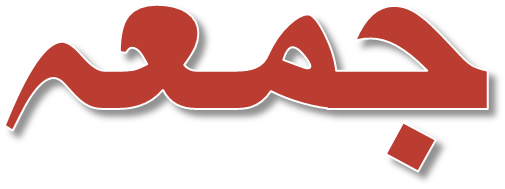 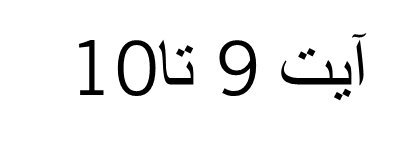 [Speaker Notes: اے لوگو جو ایمان لائے ہو، جب پکارا جائے نماز کے لیے جمعہ کے دن تو اللہ کے ذکر کی طرف دوڑو اور خرید و فروخت چھوڑ دو، یہ تمہارے لیے زیادہ بہتر ہے اگر تم جانو (9) پھر جب نماز پوری ہو جائے تو زمین میں پھیل جاؤ اور اللہ کا فضل تلاش کرو اور اللہ کو کثرت سے یاد کرتے رہو، شاید کہ تمہیں فلاح نصیب ہو جائے (10)
مسلمانوں کے لئے جمعہ کی فرضیت کا حکم نبی ﷺپر ہجرت سے کچھ مدت پہلے مکہ معظمہ ہی میں نازل ہوچکا تھا۔ لیکن اس وقت آپ اس پر عمل نہیں کر سکتے تھے۔ کیونکہ مکہ میں کوئی اجتماعی عبادت ادا کرنا ممکن نہ تھا۔ اس لیے آپؐ ے ان لوگوں کو جو آپؐ سے پہلے ہجرت کر کے مدینہ منورہ پہنچ چکے تھے ، یہ حکم بھیجا کہ وہاں جمعہ قائم کریں
رسول اللہ ﷺنے ہجرت کے بعد جو اولین کام کیے ان میں سے ایک جمعہ کی اقامت بھی تھی۔ مکہ معظمہ سے ہجرت کر کے آپ پیر کے روز قُبا پہنچے ، چاردن وہاں قیام فرمایا، پانچویں روز جمعہ کے دن وہاں سے مدینہ کی طرف روانہ ہوۓ ، راستہ میں بنی سالم بن عوف کے مقام پر تھے کہ نماز جمعہ کا وقت آگیا، اسی جگہ آپؐ نے پہلا جمعہ ادا فرمایا (ابن ہشام)۔ 
رسول كريم صلى اللہ عليہ وسلم نے فرمايا:
" سورج طلوع ہونے والے ايام ميں سب سے بہترين جمعہ كادن ہے۔۔صحيح مسلم حديث نمبر ( 1410 )
نماز جمعہ ہر بالغ ، صحیح العقل ،آزاد مسلمان پر فرض ہے
جمعہ کی اہمیت مسلمانوں کے لیے  بہت زیادہ ہے اس دن تمام امور سے فارغ ہو کر اللہ کی طرف رجوع کرنا  چا ہئے اور جمعہ کی نماز کے وقت  تمام کام اور مزدوری و تجارت چھوڑ کر اللہ   کے ذکر کی طرف آنا چاہئے۔ حضورؐ نے فرمایا ’’ آج سے لے کر قیامت تک جمعہ تم لوگوں پر فرض ہے۔ جو شخص اسے ایک معمولی چیز سمجھ کر یا اس کا حق نہ مان کر اسے چھوڑے ، خدا اس کا حال درست نہ کرے ، نہ اسے برکت دے۔ خوب سن رکھو، اس کی نماز نماز نہیں، اس کی زکوٰۃ زکوٰۃ نہیں، اس کا حج حج نہیں، اس کا روزہ روزہ نہیں، اس کی کوئی نیکی نیکی نہیں جب تک کہ وہ توبہ نہ کر لے اللہ اسے معاف فرمانے والا ہے ‘‘۔ (ابن ماجہ)
جمعے کے اعمال 
غسل
 خوشبو
 اچھا لباس
 خطبہ جمعہ 
 ناخن کاٹنا 
حضورؐ نے فرمایا ہر مسلمان کو جمعہ کے روز غسل کرنا چاہیے ، دانت صاف کرنے چاہییں، جو اچھے کپڑے اس کو میسر ہوں پہننے چاہیے، اور اگر خوشبو میسر ہو تو لگانی چاہیے (مسند احمد، بخاری، مسلم، ابو داؤد، نسائی)
آپ نے عورت، بچے غلام، مریض اور مسافر کو اس فرضیت سے مستثنیٰ قرار دیا ہے۔]
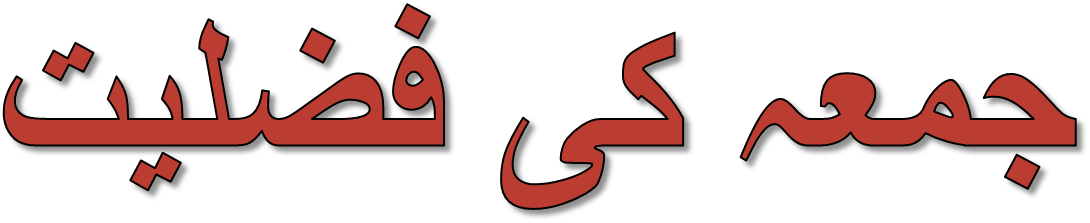 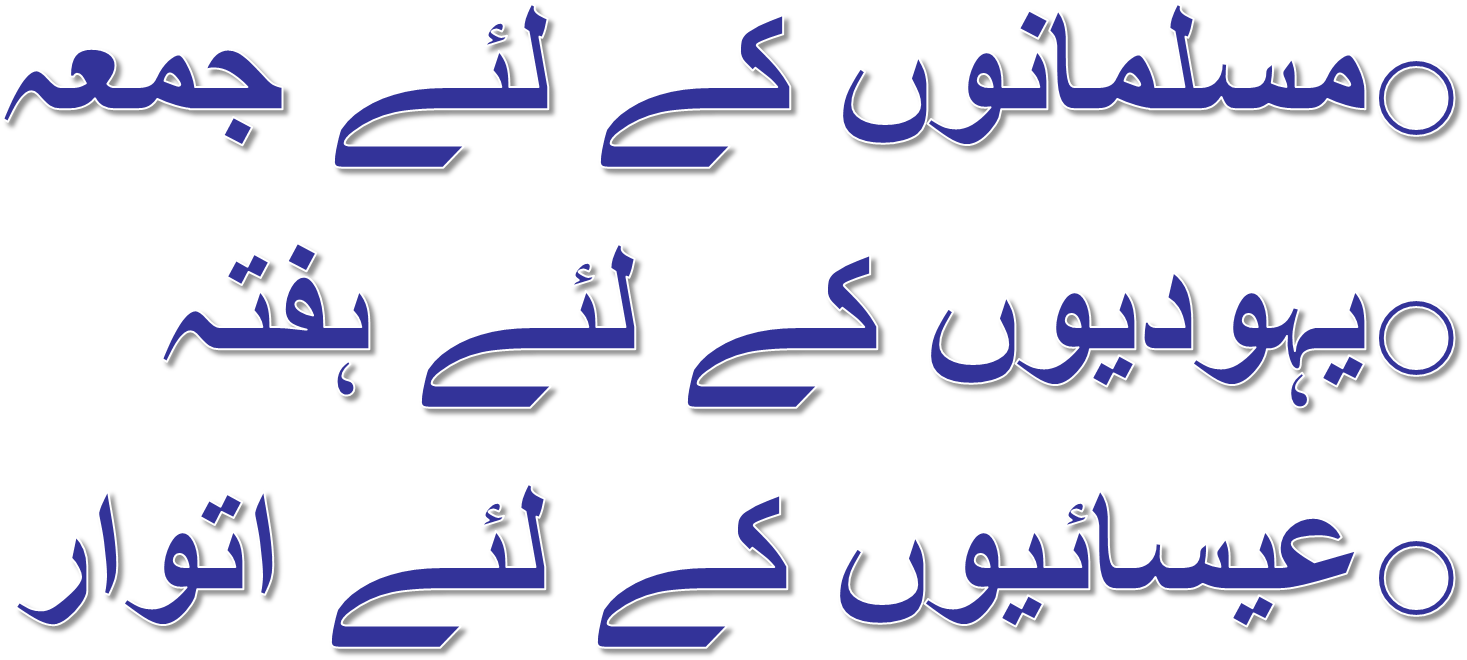 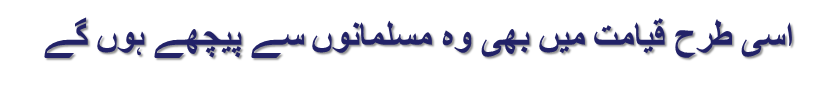 [Speaker Notes: " اللہ تعالى نے ہم سے پہلے لوگوں کو  جمعہ سے دور ركھا،
 تو يہوديوں كے ليے ہفتہ كا دن، اور عيسائيوں كے ليے اتوار كا دن تھا، اللہ تعالى ہميں لايا تو اس نے ہميں جمعہ كے روز كى ہدايت دى اور جمعہ اور پھر اس كے بعد ہفتہ اور اس كے بعد اتوار ركھا، اور اسى طرح روز قيامت بھى وہ ہمارے پيچھے ہونگے، ہم دنيا ميں آخرى ہيں، اور قيامت كے روز پہلے ہونگے، جن كا سب مخلوق سے قبل فيصلہ ہو گا "صحيح مسلم حديث نمبر ( 856 )
اس حدیث سے تمام دنیا کے لوگوں پر اُمتِ مسلمہ کی فضیلت ثابت ہوتی ہے 
یہودیوں کے لئے ہفتہ کا دن عبادت کے لیے مخصوص تھا اور وہ اس کو  اپنے دین کاشعار سمجھتے تھے
 عیسائیوں نے اپنے آپ کو یہودیوں سے علیحدہ کرنے کے لیے اپنا شعار ملت اتوار کا دن قرار دیا۔ 
قرآن میں یہودیوں کے سبت اور عیسائیوں کے اتوار کی طرح جمعہ کو عام تعطیل کا دن قرار نہیں دیا گیا ہے لیکن اس بات سے انکار نہیں کیا جاسکتا کہ جمعہ ٹھیک اسی طرح مسلمانوں کا شعار ملت ہے جس طرح ہفتہ اور اتوار یہودیوں اور عیسائیوں کے شعار ملت ہیں۔ اور اگر ہفتہ میں کوئی ایک دن عام تعطیل کے لیے مقرر کرنا ایک تمدنی ضرورت ہو تو جس طرح یہودی اس کے لیے فطری طور پر ہفتے کو اور عیسائی اتوار کو منتخب کرتے ہیں اسی طرح مسلمان لازماً اس غرض کے لیے جمعہ ہی کو منتخب کرے گا
رسول اللہ ﷺ نے جمعہ کے دن کا ذکر کیا اور فرمایا :
اس میں ایک گھڑی ایسی ہے، جس میں کوئی مسلمان نماز پڑھے، اور اللہ تعالیٰ سے کچھ مانگے تو اللہ تعالیٰ اس کو عنایت فرمادیتا ہے اور ہاتھ کے اشارے سے آپ ﷺ نے واضح فرمایا کہ وہ ساعت مختصر سی ہے۔ (بخاری)
نبی اکرم ﷺ نے ارشاد فرمایا : جو شخص سورہٴ کہف کی تلاوت جمعہ کے دن کرےگا، آئندہ جمعہ تک اس کے لیے ایک خاص نور کی روشنی رہے گی (نسائی، بیہقی، حاکم)]
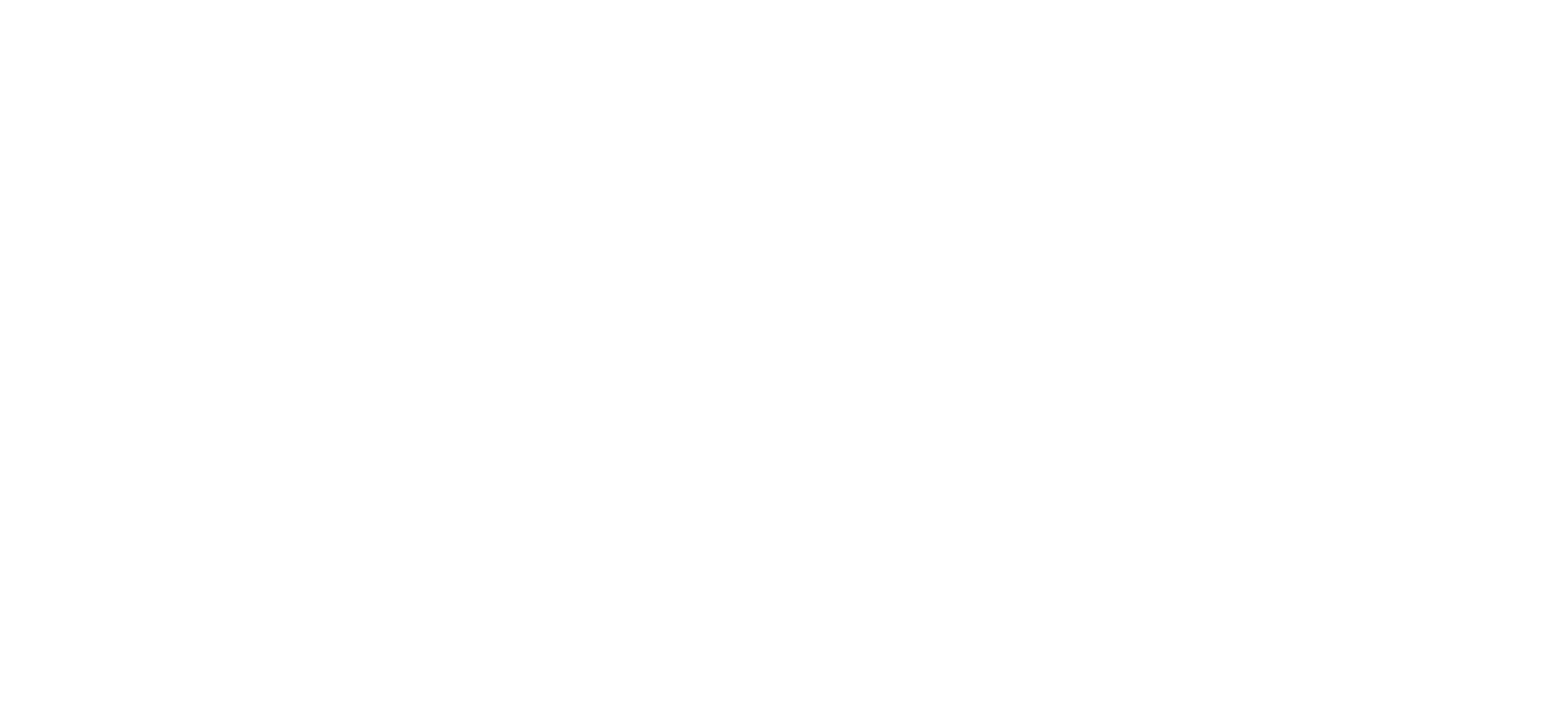 JI Youth women Pakistan
[Speaker Notes: عورتوں پر جمعہ کی نماز اور خطبہ فرض نہین یہ باتیں صرف معلومات کے لئے ہیں مدّرسہ اگر ضرورت سمجھیں تو بتا دیں 
خطبۂ جمعہ سننا ایک دینی فریضہ ہے۔جو لوگ بغیر کسی شرعی عذر کے اور غیر اہم سمجھ کرمسلسل تین جمعہ میں حاضر نہ ہوں، ان کے دل پربد بختی کی مہر لگادی جاتی ہے۔ قرآن مجیدنماز جمعہ اور خطبۂ جمعہ کو ذکر الٰہی کا نام دیتا ہے۔ حدیث میں وقت سے پہلے اس کا خصوصی اہتمام کرنے اور مسجد میں جلد حاضر ہونے کی تاکید کی گئی ہے۔ ایک حدیث میں یہ ذکر بھی ملتا ہے کہ فرشتہ مسجد کے دروازے پر بیٹھا ان لوگوں کے نام لکھتا رہتا ہے جو نماز جمعہ کے لیے مسجد آتے ہیں لیکن جب خطبہ شروع ہوتا ہے تواپنا رجسٹر بند کرکے خطبہ سننے میں مصروف ہوجاتا ہے۔ اس سے معلوم ہوتا ہے کہ جولوگ خطبے کی اذان کے بعد مسجد میں تشریف لاتے ہیں، ان کا نام اس رجسٹر میں شامل نہیں ہوتا ہے۔ 
کتاب وسنت میں نہ صرف خطبات جمعہ کی اہمیت کا تذکرہ ملتا ہےامر بالمعروف اور نہی عن المنکر، جسے امت مسلمہ کے منصبی فریضے کی حیثیت حاصل ہے اور جس سے وہ کسی حال میں دست بردار نہیں ہوسکتی، اس کی ادائیگی کا ایک مفید اور اہم ذریعہ خطبات جمعہ ہیں۔ خطبہ جمعہ کے دو حصے ہیں ۔ پہلے خطبے میں اللہ تعالیٰ کی ثنا و صفت اور خاتم النبیین ۖ اہل بیت اور صحابہ کرام کی تعریف بیان کی جاتی ہے ۔ خطبے کے دوسرے حصے میں قرآن کریم کی چند آیات کریمہ کی تلاوت کے بعد اپنے ملک وقوم اور علاقے کے لوگوں کے معاشرتی ، سماجی ، اقتصادی ، اخلاقی مسائل کو موضوع گفتگو بنایا جاتا ہے 
ایک مسلمان عملی زندگی میں  کئی طرح کے حالات اور مسائل سے دوچار ہوتا ہے۔ اس کے سامنے خوشی اور غم کے مواقع بھی آتے ہیں۔ لوگوں سے  اس کے معاملات اور تعلقات ،اور کچھ چیزوں میں جائز وناجائز کے بارے میں وہ صحیح رہنمائی پانے کا خواہش مند ہوتا ہے۔ اپنی معاشرتی زندگی میں بعض حقوق وفرائض کے تعلق سے اسے کبھی کبھی شبہات لاحق ہوتے ہیں، حصول رزق کے لیے پیشہ ورانہ زندگی گزارتے ہوئے بارہا اس کے سامنے یہ مرحلہ آتا ہے کہ ہماری یہ کمائی حلال ہے یا حرام ہے؟ بسااوقات اس کے سماج میں بعض ایسے واقعات اور حادثات پیش آتے ہیں جن کے بارے میں وہ اسلام کی تعلیمات سے واقف ہونا چاہتا ہے۔ اسی طرح ملکی اور عالمی سطح پر بعض ایسے واقعات ظہور پذیر ہوتے ہیں جن کا تعلق اسلام اور اہل اسلام سے ہوتا ہے اور وہ چاہتا ہے کہ ہماری دینی قیادت اس سلسلے میں ہمیں روشنی دکھائے۔ اس کی اپنی ذہنی کیفیت اور اس کے دل کی ایمانی حالت بھی ان سات دنوں میں یکساں نہیں رہتی۔کبھی تعلق باللہ اپنے نقطۂ عروج پر ہوتا ہے اور کبھی اس تعلق کو شیطانی وسوسے کمزور بنادیتے ہیں۔کبھی فکر آخرت اس کے دل ودماغ پر چھائی رہتی ہے اور کبھی دنیا میں اس کی مصروفیات اس حد تک آگے بڑھ جاتی ہیں کہ اسے آخرت کی جواب دہی اور اس میں حساب کتاب کا خیال ہی نہیں آتا۔ ایک مسلمان کی ان تمام ضروریات کی تکمیل کے لئے سب سے موثر اور آسان خطبات جمعہ ہی ہیں۔
 حا لات حاضرہ کی خبر 
ملک میں مذہبی منافرت ختم کرنے‘ بھائی چارے کی فضاء کو قائم رکھنے‘ مساجد میں ایک دوسرے کے فرقہ کیخلاف کسی قسم کی بات چیت‘ تقاریر کرنے پر پابندی کیلئے حکومت نے سرکاری سطح پر تمام مساجد میں نماز جمعہ کے خطبہ کیلئے تقاریر دینے کا فیصلہ کیا ہے۔
محکمہ اوقاف کے حکام کو باقاعدہ ہدایات جاری کی جارہی ہیں جس میں کہا گیا ہے کہ وہ سرکاری طورپر تحریری خطبہ کی تقریر تمام مسالک کے علماء کرام کو فراہم کرینگے، ان تقاریر سے ہٹ کر خطاب کرنیوالوں کیخلاف کارروائی ہوگی۔9 دسمبر 2018
 کچھ عرصے قبل پنجاب بھر میں نماز جمعہ کے دوران لاؤڈ سپیکر کے استعمال کے قانون کی خلاف ورزی کے الزام میں سینکڑوں امامِ مساجد اور خطیبوں کے خلاف مقدمات درج کر لیے گئے اور درجنوں کو گرفتار بھی کیا گیا۔ ایک پولیس افسر نے کہا کہ مساجد میں لاؤڈ سپیکر پر عربی زبان کے علاوہ کسی اور زبان میں تقریر کرنے پر پابندی پہلے سے ہی موجود ہے۔ انہوں نے کہا کہ یہ پہلا موقع ہے کہ حکومت نے اس قانون پر سختی سے عمل کرنے کا حکم جاری کیا ہے۔
اس قسم کے احکامات اور اقدامات سے حکومت کے بیان کردہ نکات ہی بتائے جائیں گے اور علماء حکومت کے کسی غلط اقدام یا قانون سازی کے بارے میں عوام کو آگاہ نہ کر سکیں گے بظاہر تو یہ بڑی مثبت بات لگتی ہے کہ فرقہ بندی کے خلاف قدم اٹھایا جا رہاہے لیکن در حقیقت اس کے بڑے غلط اثرا رونما ہوں گے اور عوم ایک طرح سے آزادی اظہار شریعت اور اسلامی احکام سے محروم ہو جائیں گے ، منبر پر صرف وہی باتیں بتائی جائیں گی جو حکومت پسند کرے گی اس طرح جبر کا ماحول اور برائیاں بڑھ جائیں گی ۔ 
 ایسا لگتا ہے کہ حکومت اسلام  کے پھیلنے سے خوفزدہ ہے، اسی لئے اس طرح کی کارروائیاں کی جارہی ہیں۔ دہشت گردی کو ختم کرنے کے نام پر خود دہشت گردی کی جارہی ہے۔]